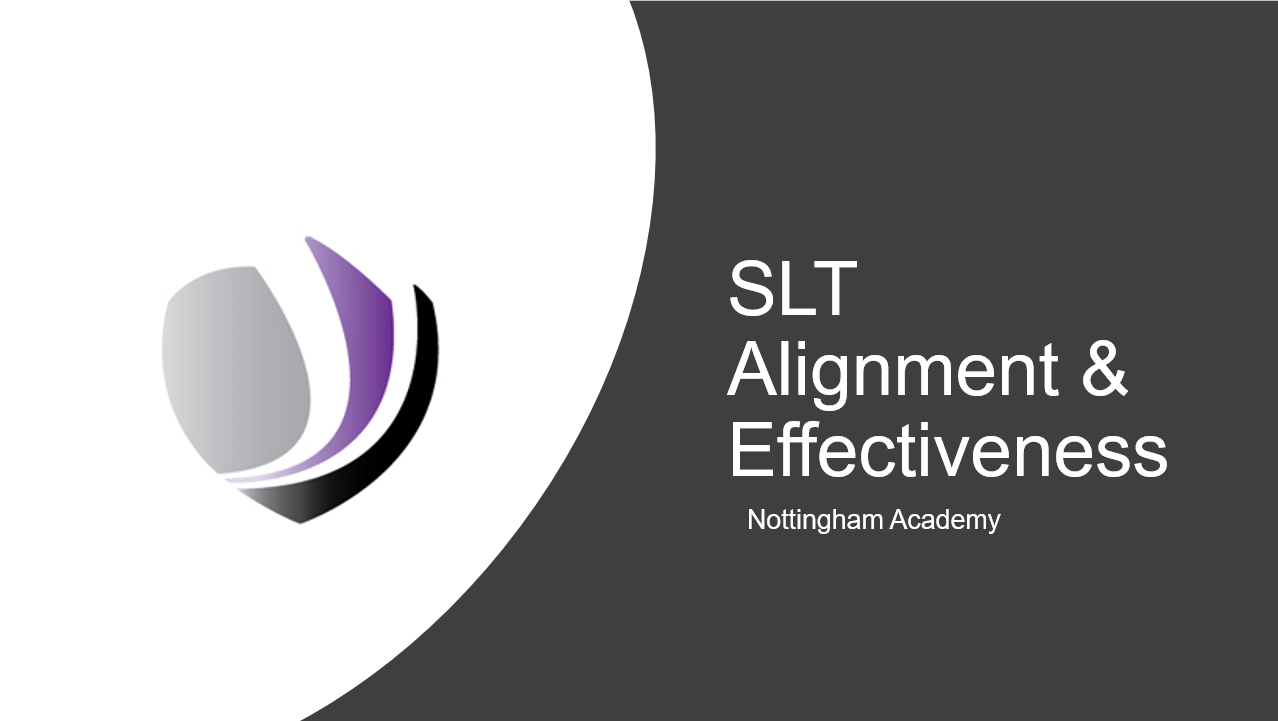 SLT
Parent Forum
November 2020
The Wells Academy
Agenda
Purpose of the Parent Forum
New Staff for this year
Updates 
COVID-19 Operating Procedures
Everyday Expectations & Behaviour Pathway
Curriculum Intent & Quality of Education
Parent Partnership – How can you contribute?
Questions
The Purpose of this Forum
To provide parents and carers with a relaxed and informal place to meet with staff from Nottingham Academy to share their views on how things are going at the school and how we can improve. In particular the forum will:

Influence the schools approach to learning & teaching.
To provide a channel through which areas for improvement can be identified within the school.
A mechanism through which the Nottingham Academy Leadership Team and Academy Council can consult.
Restrictions
This forum will be used as an advisory and consultative body only. Strategic decision making rests with the Academy Advisory Council and the operational management of the school with the Principal and the Nottingham Academy Leadership Team
The Parent’/Carers’ Forum is not used for individual complaints and issues. 
Concerns or complaints involving individual children, families or teachers will not be discussed.
Staffing Update: Autumn Term
COVID -19 Operating Procedures
As an Academy we continue to be impacted by COVID-19. We have seen a gradual increase in the number of confirmed cases, particularly amongst our Key Stage 4 students.
We have, and will continue to follow the latest government guidelines.
We closely review each case in partnership with the local public health authority and acting accordingly.
Our response has included asking some of our pupils and staff to self-isolate, as a precautionary measure. 
We have robust health and safety measures ensure the Academy continues to be as safe as possible for all other pupils and staff, and your child should continue to attend if they remain in good health and not show any COVID-19 symptoms. 
We are continuing to work closely with the Department for Education and the Trust to ensure this risk continues to be minimised as much as possible and will remain in contact with our parents and carers to provide regular updates and information.
Our Mission
We have a belief that everyone, students and staff alike, can achieve more than they thought possible, given the right conditions and encouragement.
Our Values
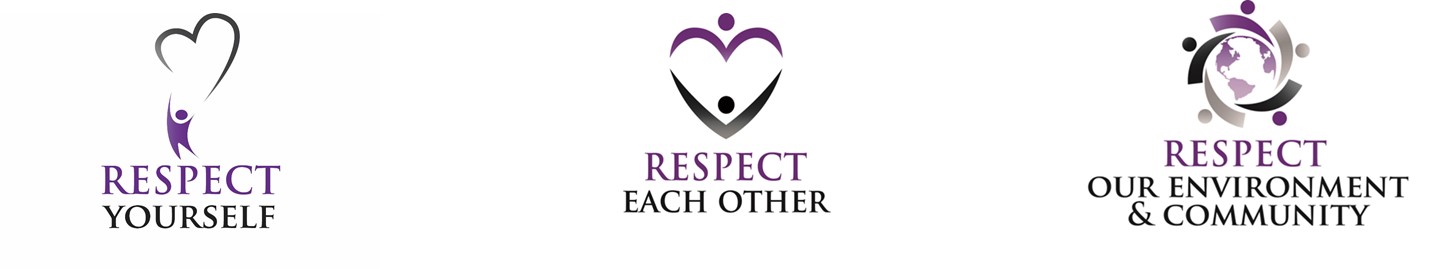 Respect Yourself: We demonstrate honesty and integrity in all aspects of our lives. We take pride in being responsible, aspirational and ambitious.
Respect Each Other: We treat others as we would expect to be treated ourselves. We are always polite, kind, thoughtful and caring. We communicate in a positive way; in person and in the digital world.
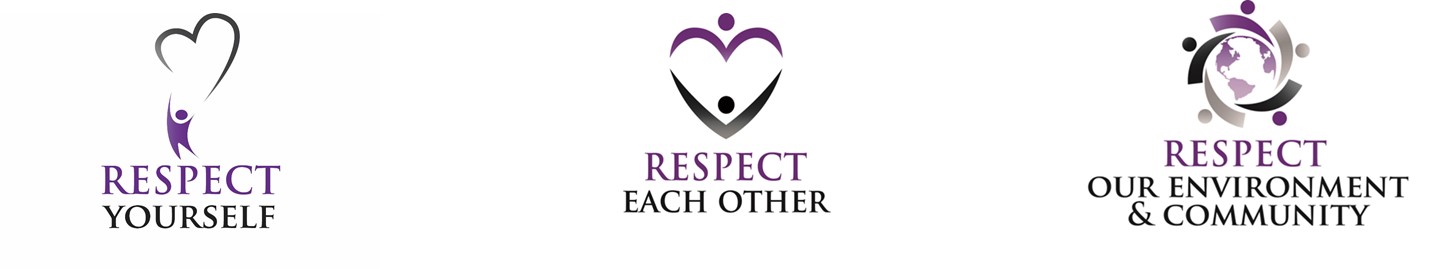 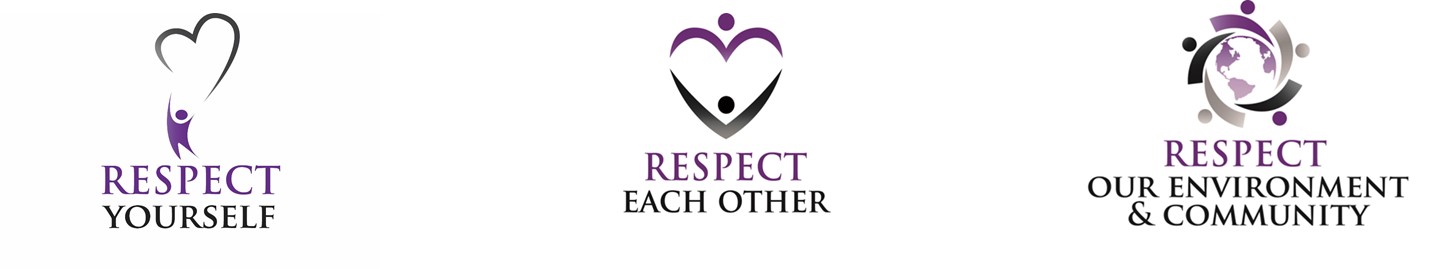 Respect our Environment and Community: We ensure Nottingham Academy is a safe, welcoming and inspirational place to work and learn.
Everyday Expectations
“We believe in doing the every day things well. Respect, tolerance, courtesy and co-operation. We call these our everyday expectations”
We have an extremely clear behaviour pathway
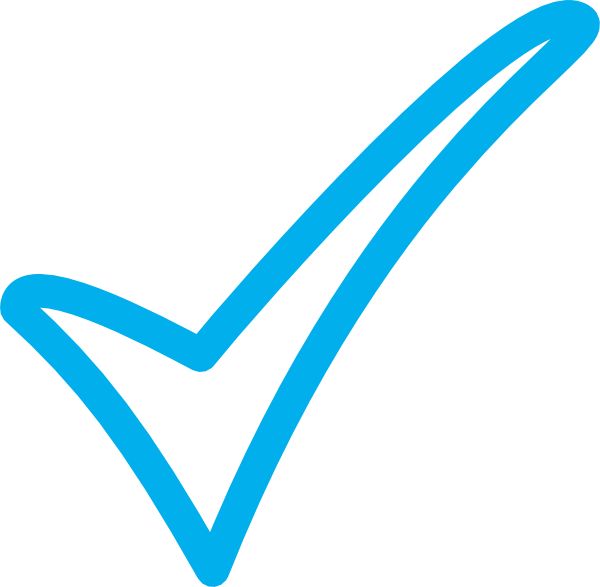 We focus on rewarding our students but expect our students to learn from their mistakes
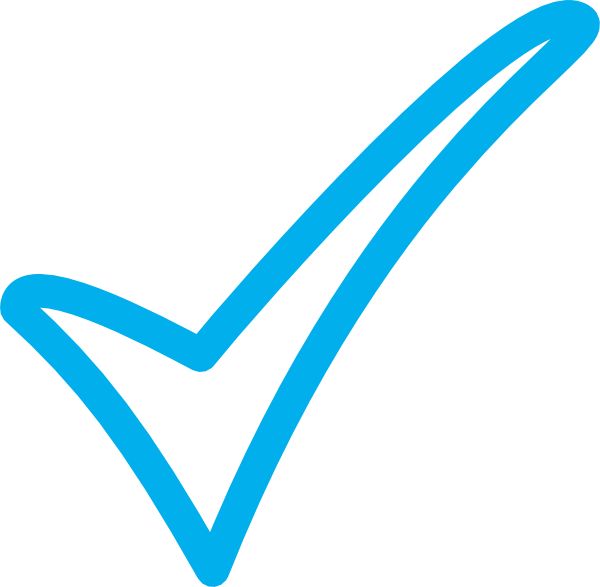 Everyday Expectations: Refined
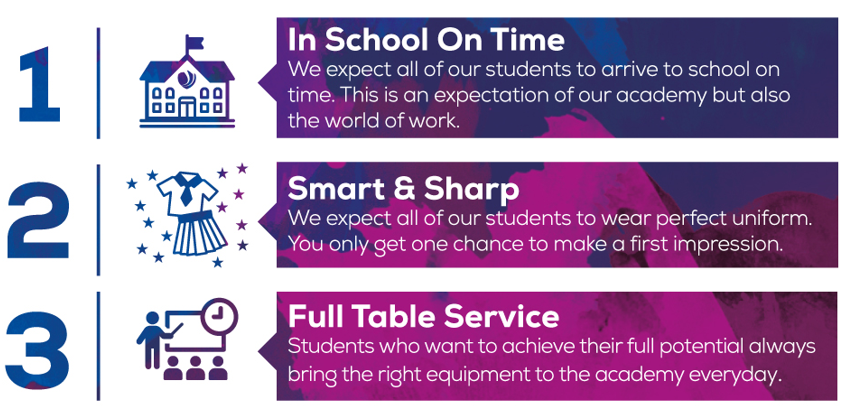 Everyday Expectations: Refined
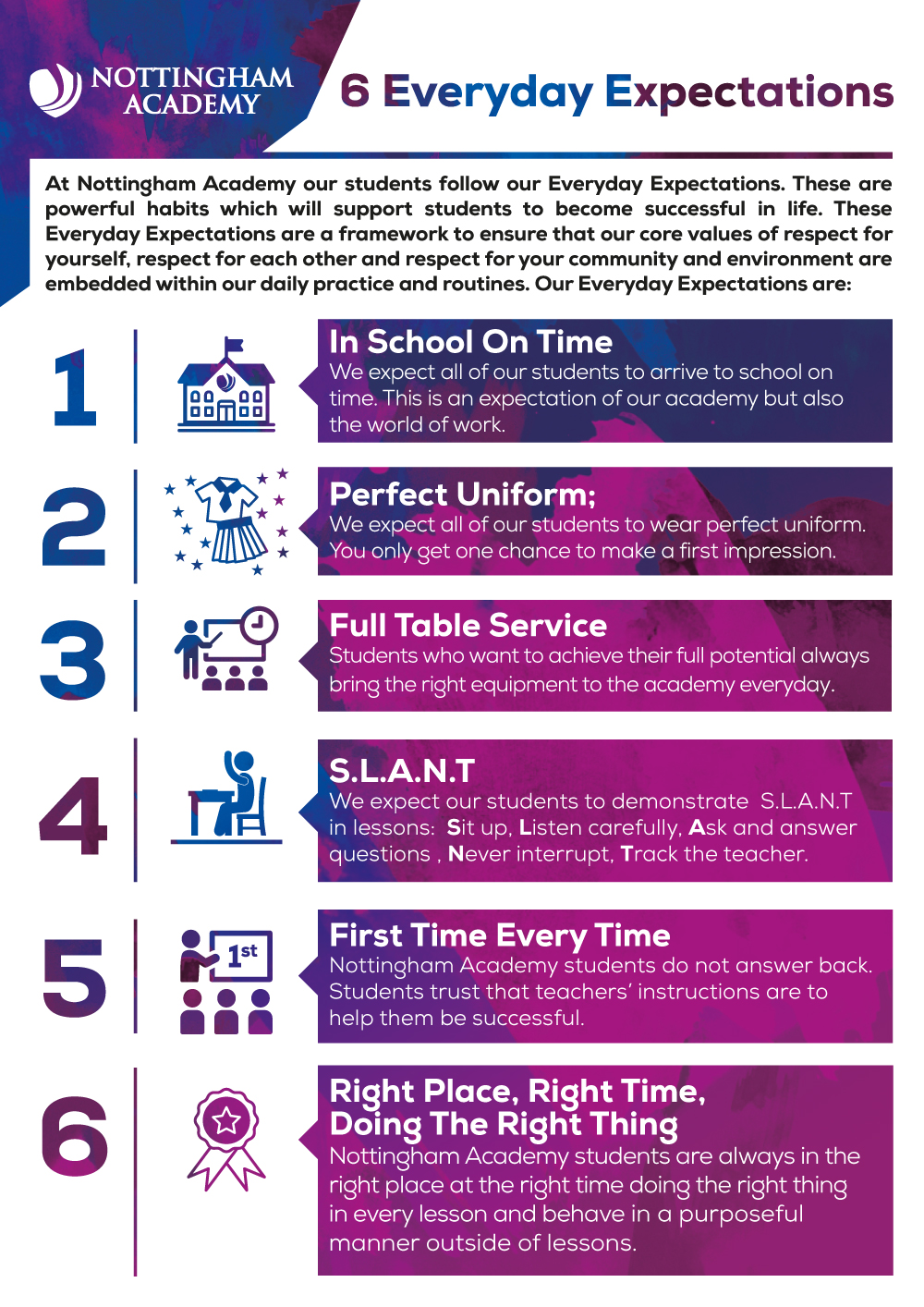 S
INSIST on students following SLANT
Sit up straight. We sit up at our desk, facing forwards and sitting correctly on our chair.
L
Listen. We listen to the information being given by the teacher and to those involved in class discussion.
A
Answer and Ask Questions. We answer all questions from the teacher. Ask if you are unsure.
N
Never Interrupt. We allow the teacher and other students to speak without interruption.
T
Track the teacher. We look at the teacher when they are speaking to the class or at you.
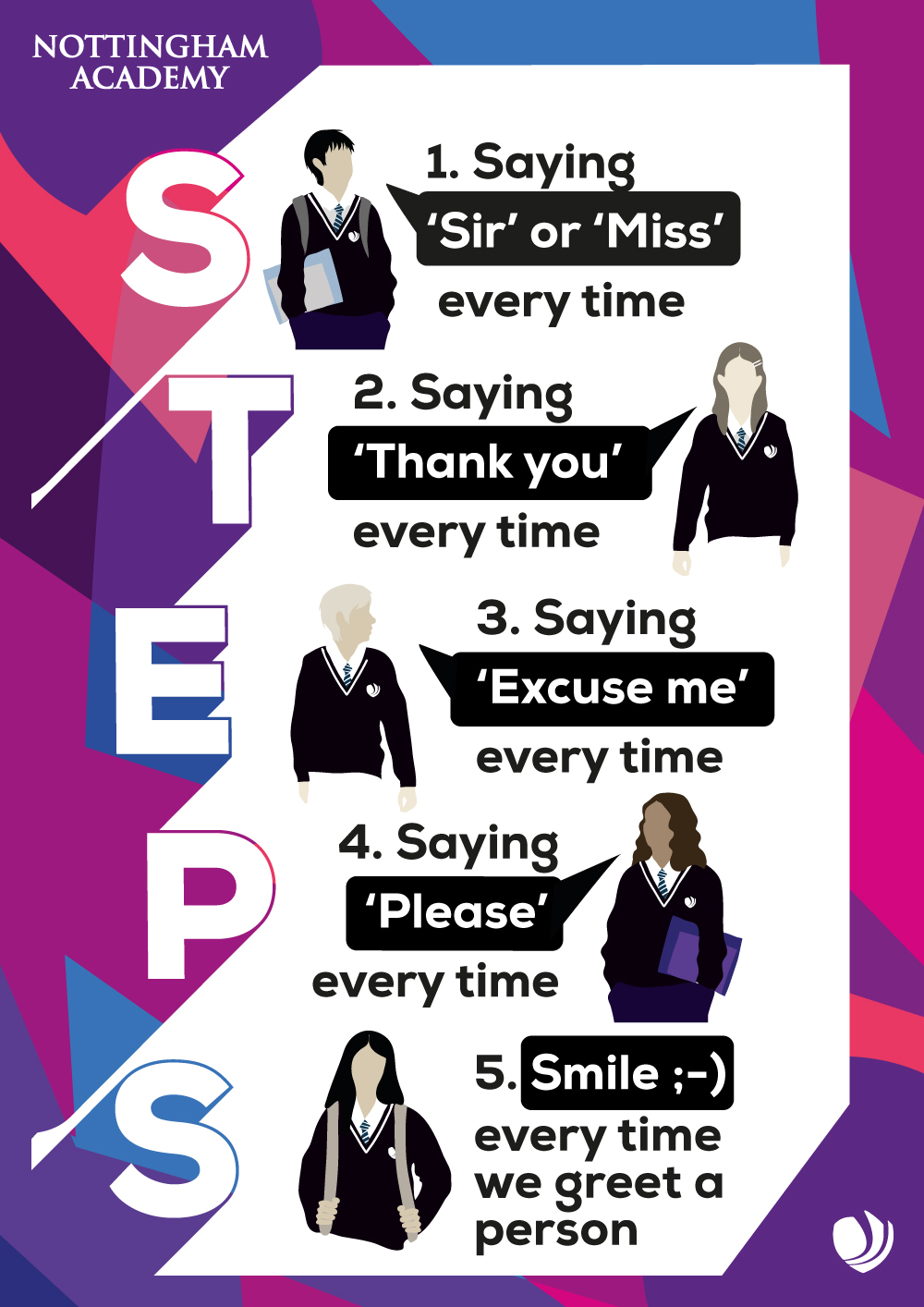 INSIST on Students following STEPS
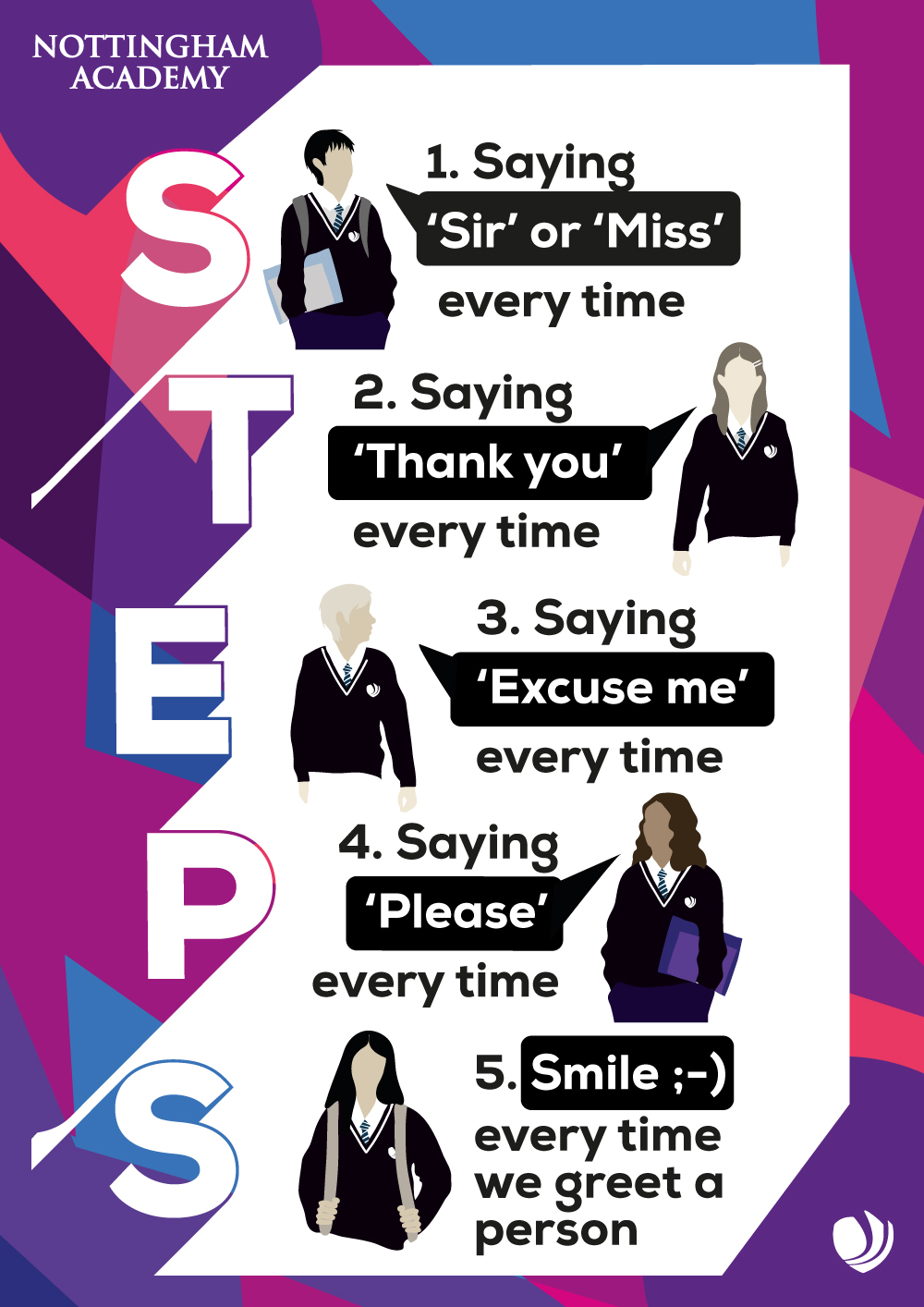 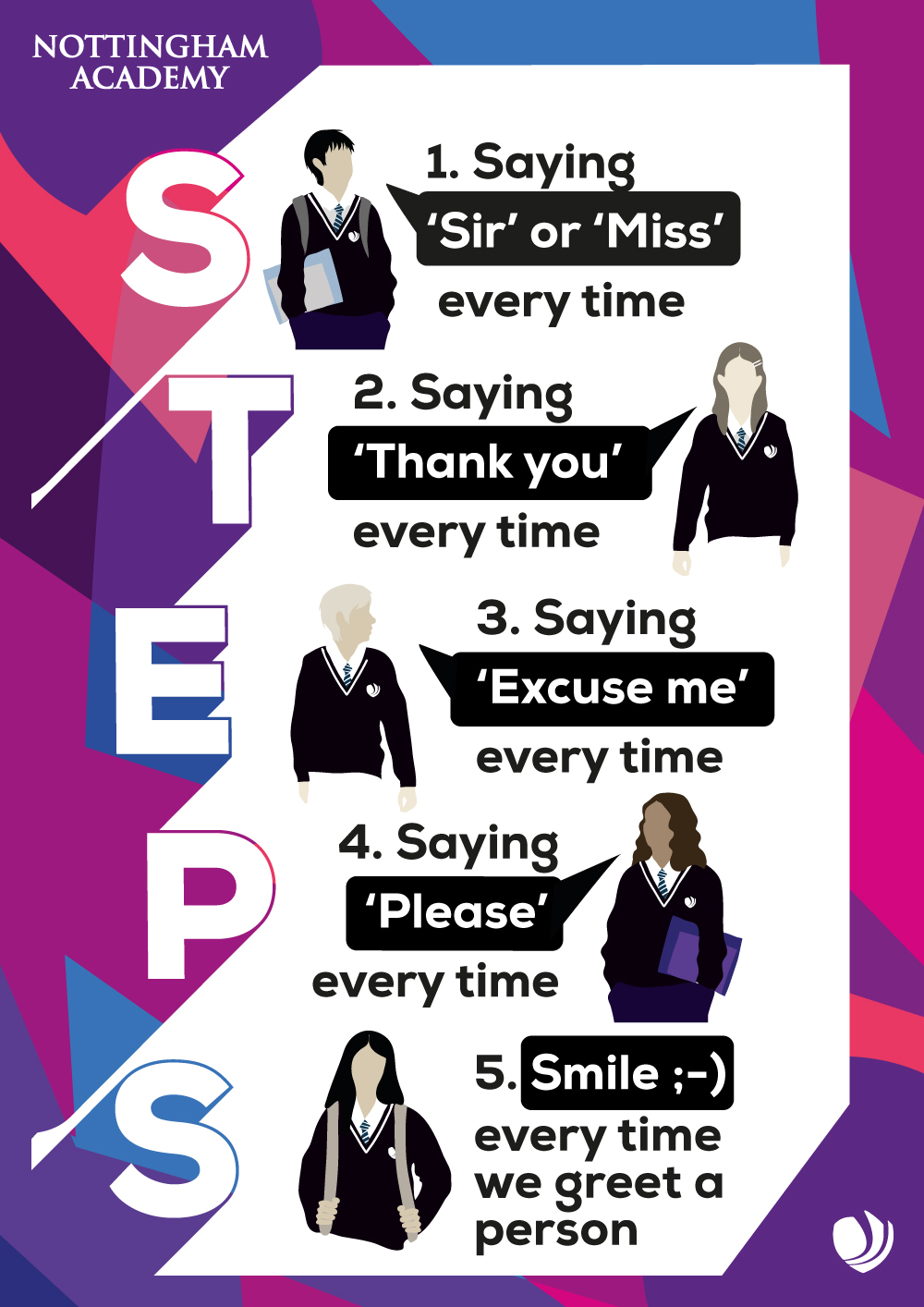 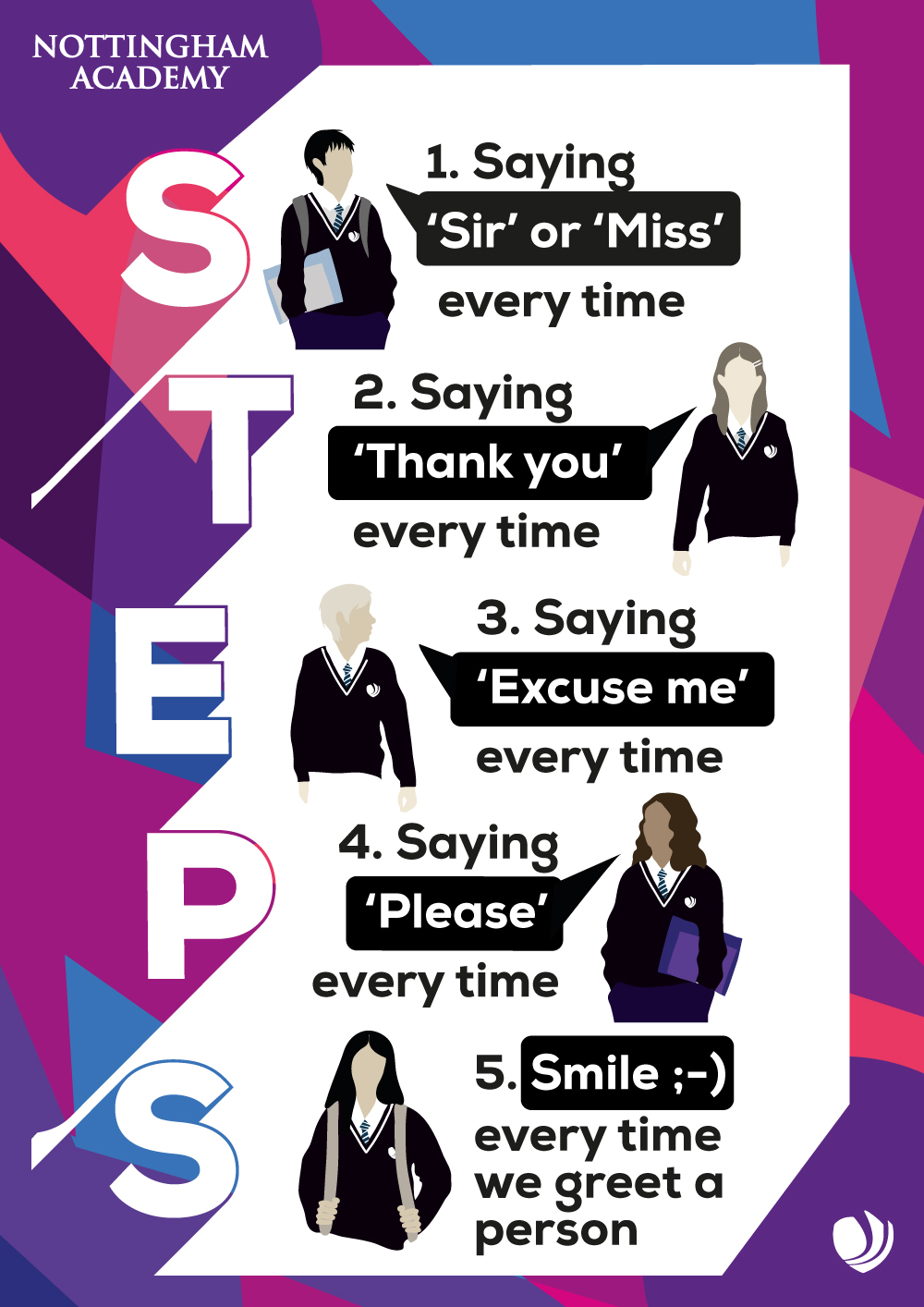 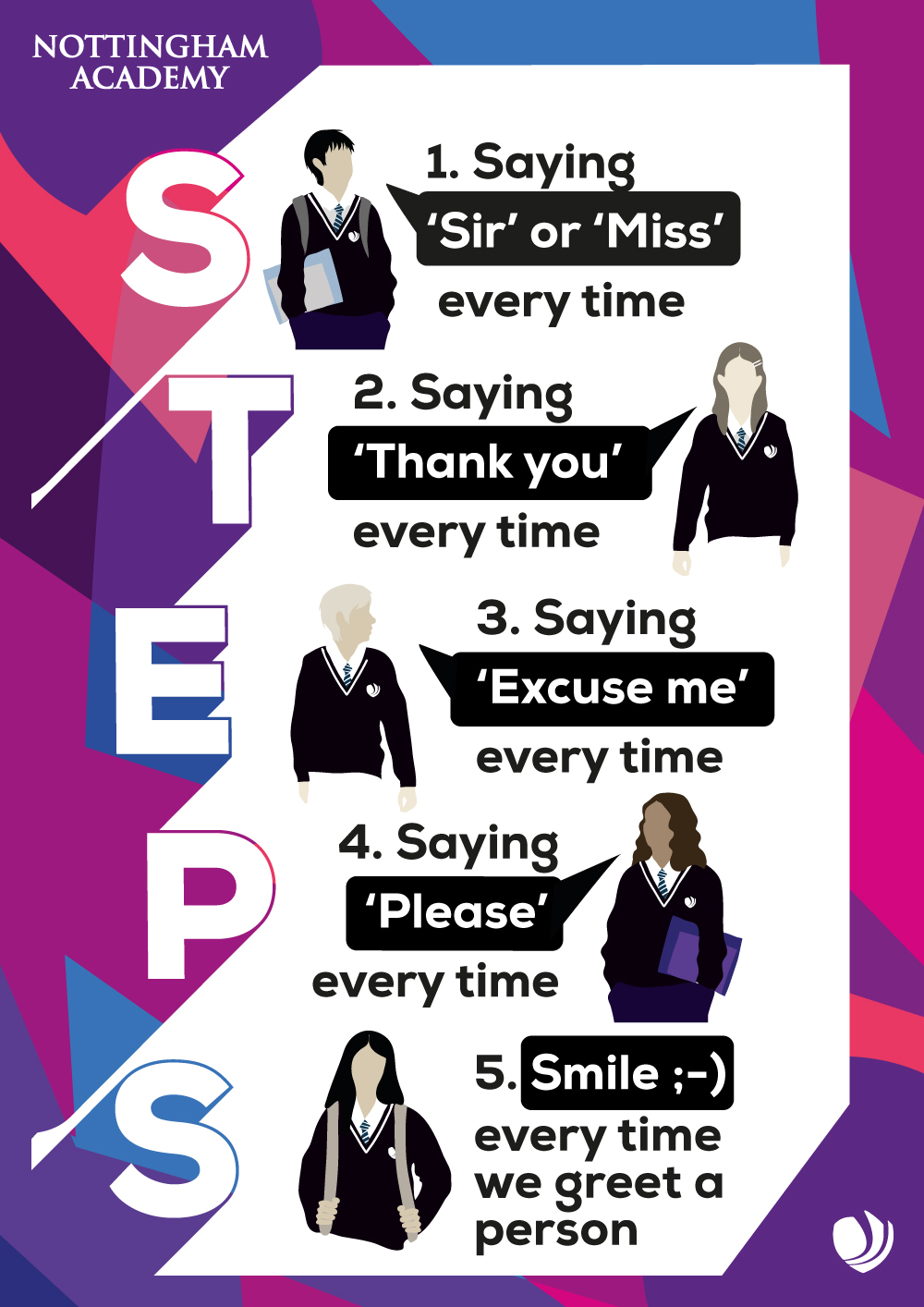 A Team Approach
Faculty Teams
Pastoral Teams
NAC Leaders
Faculty Teams include: AAPs, Subject Leaders, Teachers, Technicians
Pastoral Teams Include: Heads of Year, Deputy Heads of Year, Mentors, Tutors, AP Link
NAC Leaders Include: All TLR holders including and members of SLT or Extended SLT.
When repeated failure to meet expectations leads to underachievement the teams should swiftly intervene and consistently apply these procedures.
These procedures are only effective if applied consistently – this is an expectation on everyone.
HFR
A Team Approach
Faculty Teams
Pastoral Teams
NAC Leaders
Faculty Teams include: AAPs, Subject Leaders, Teachers, Technicians
Pastoral Teams Include: Heads of Year, Deputy Heads of Year, Tutors, AP Link
NAC Leaders Include: All TLR holders including and members of SLT or Extended SLT.
Behaviour management starts in the classroom. Where behaviour management strategies have not been successful Faculty Teams should intervene.
Where disruption is across multiple faculty areas and where Faculty Teams have not been successful, Pastoral Team members will intervene.
Where the Faculty Team AND Pastoral Team have not been successful Leaders will intervene.
Stage 2
Stage 3 & 4
Stage 1
HFR
Escalating Persistent Disruptive Behaviour
HFR
Our approach to Behaviour Management:
Give time for students to make a better choice
Provide explicit verbal reminders to students of their position on the pathway before moving to the next stage
Avoid public reprimands / correction- where possible hold challenging conversations away from other students
Never punish whole groups 
Distinguish between poor work and poor behaviour 
Criticise the behaviour not the student 
A breach of the rules must lead to the appropriate sanction and should be used by all staff – consistency is vital 
The sanction must be proportionate and appropriate in line with the behaviour pathway
Always offer a positive intervention to correct the behaviour e.g. restorative justice 
Students must be provided with a fresh start at the next possible opportunity.
Care with tone and volume of voice
HFR
Rewards
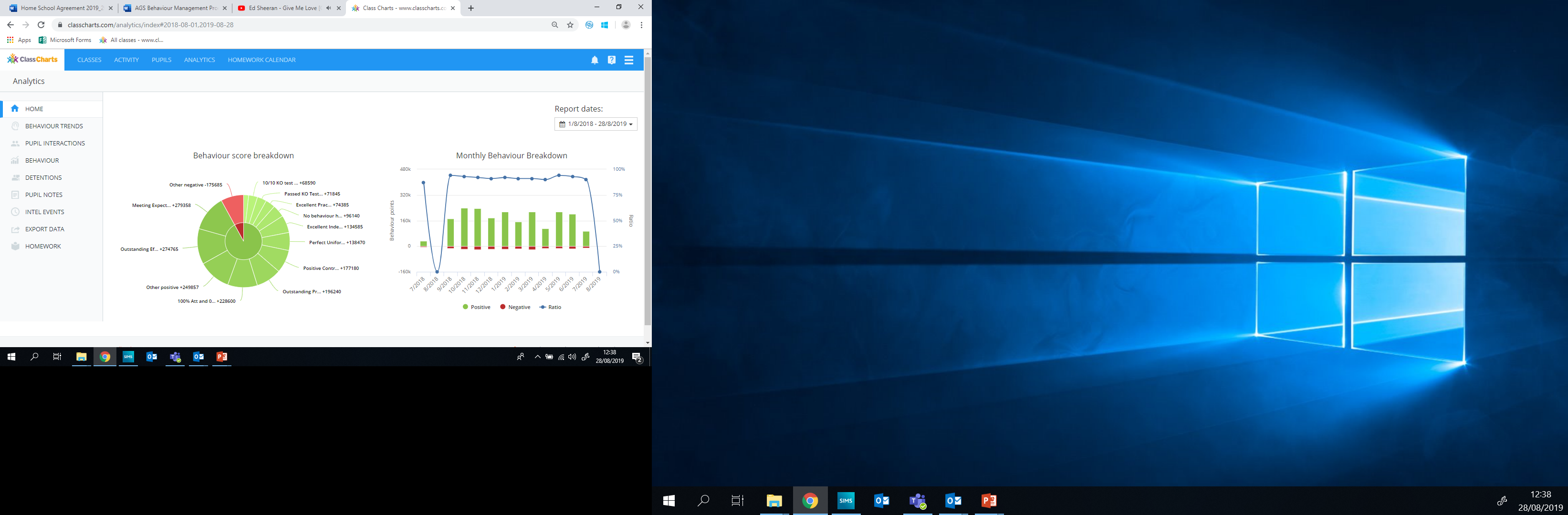 80:20 ratio of rewards to sanctions
Large range of reward categories 
Should be used across every lesson
Be explicit with them – do the students know?
Not just points:
Class Charts Reward Store – Managed by our students
Postcards 
Certificates 
Verbal praise – Students LOVE praise
Reward assemblies
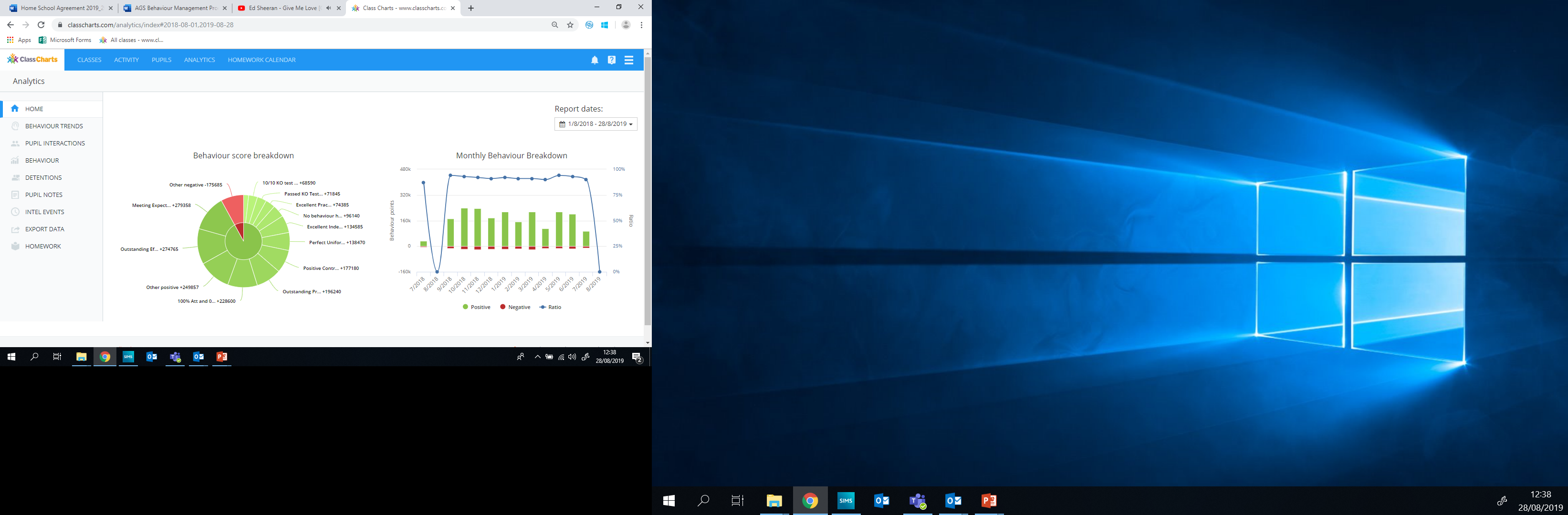 SBO
Stage 1: The Behaviour Pathway
Consistent and fair application of the behaviour pathway is how we sanction behaviour that does not meet expectations inside and outside of the classroom.
Deployed by member of staff in order to promote good and courteous behaviour both in classrooms and around the school.
The Behaviour Pathway includes:
Rewarding students who meet or exceed expectations
In class escalation through Verbal, Yellow, Amber and Red Remove
Centralising all behaviour management through Class Charts
Scaling of detentions in both length and seriousness
Detentions will always be followed up and extended if missed
HFR
Stage 1: The Behaviour Pathway
Consistent and fair application of the behaviour pathway is how we sanction behaviour that does not meet expectations inside and outside of the classroom.
Deployed by member of staff in order to promote good and courteous behaviour both in classrooms and around the school.
TIME
TIME
TIME
Verbal
Moving beyond Yellow Warning
Informal & formal verbal warnings – Reminder of expectations
Yellow warning – Failure to meet expectations 
Amber warning – Repeated failure OR a serious isolated incident. Teacher may choose to call on call to remove student. 
Red Remove – Persistent failure to meet expectations. On call staff categorises incident as a red.
The student MUST be given an opportunity to change their behaviour
TIME
TIME
TIME
HFR
Verbal Warning
Use your teacher toolkit
If your failure to meet my expectations continues then you WILL be sanctioned. This is their first opportunity to STOP, THINK and CHANGE
HFR
De-escalate WHENEVER possible
Verbal De-Escalation involves using calm language, an understanding of a student's emotions, along with other communication techniques, to diffuse, re-direct, or de-escalate a conflict situation.
State-Pause-Result-Engage-Switch

A template for communication:

(State) Name, you are… (state what the student has done). 
(Pause) Give a short pause to show calm in the situation.
(Result) Give the consequence clearly in line with the behaviour pathway and the action you wish them to now follow up with to correct the situation. 
(Engage) Re-engage the student in learning immediately
(Switch) Offer praise for their contribution and switch away from the situation
SBO
Yellow Warning
Use your teacher toolkit
You have received a Detention. If you continue it will become VERY SERIOUS. This is your last opportunity to STOP, THINK and CHANGE YOUR BEHAVIOUR.
HFR
Yellow Warning Detentions
Yellow warning sanction must be added in class charts
The Yellow Warning Detention (10 minutes) should be set in Class Charts to be sat by the student on the same day *if possible if not it should be scheduled for the next available break or lunch time.
The teacher who set the detention should ensure that the student attends. During COVID Yellow detentions will be completed at lunch times and will be managed by DHOY. A detention room will be allocated in each bubble.
HFR
Multiple Yellow Warnings in Same Faculty
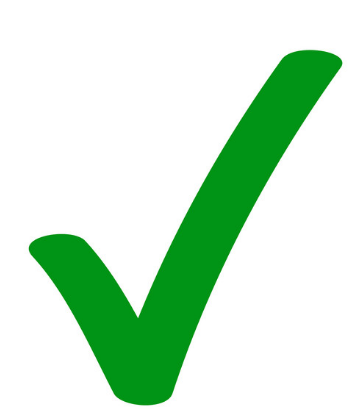 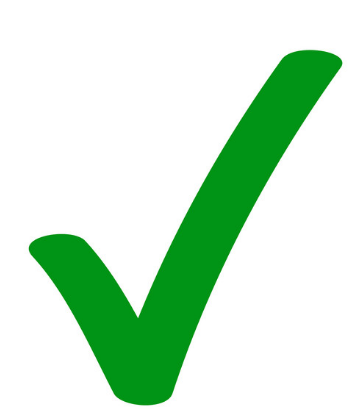 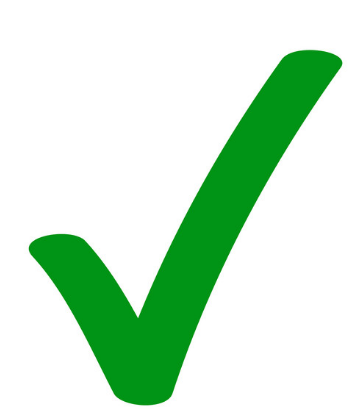 SBO
Amber Warning
HFR
Use your teacher toolkit
What is Amber Remove?
Amber remove is an option for the teacher to remove the student in order to avoid escalation. 
When should it be used?
It should only be used AFTER you have exhausted all of your in class behaviour management strategies. Use of Amber Remove should be rare.
Stage 2: Multiple Yellow and / or Amber Warnings across a range of subject areas.
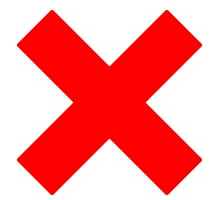 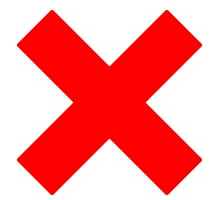 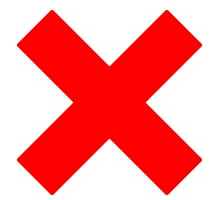 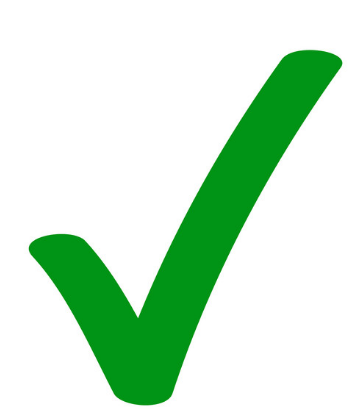 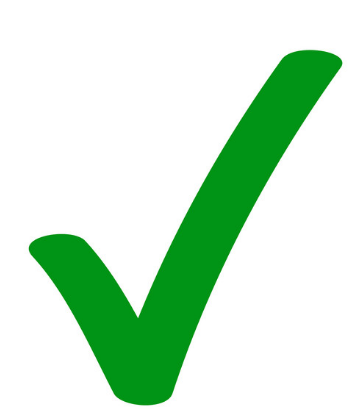 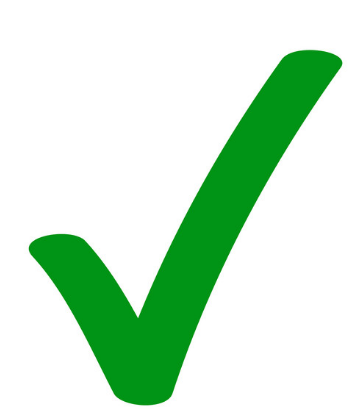 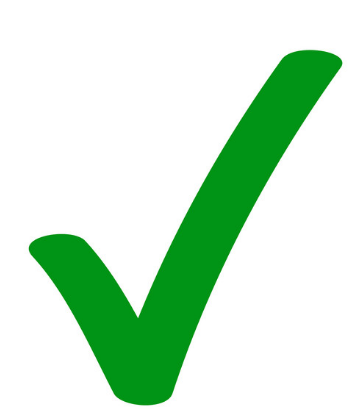 SBO
Red Warning
When should it be used?
It should only be used AFTER you have exhausted all of your in class behaviour management strategies including an Amber Warning OR If a serious breach of Health & Safety has occurred.
HFR
Stage 3: Persistent Disruptive Behaviour DESPITE support from Pastoral Team
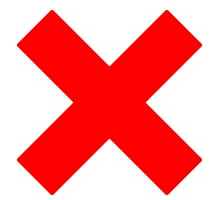 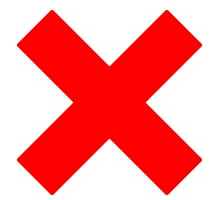 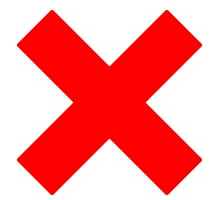 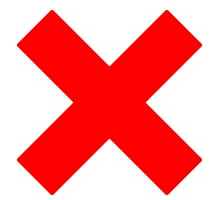 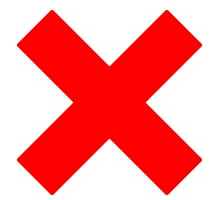 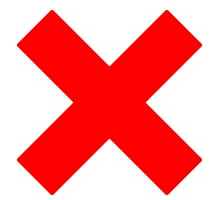 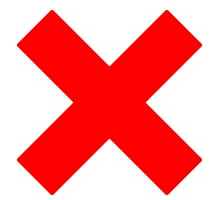 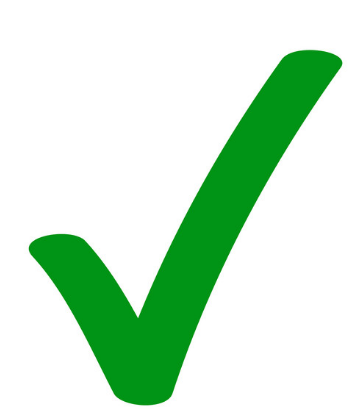 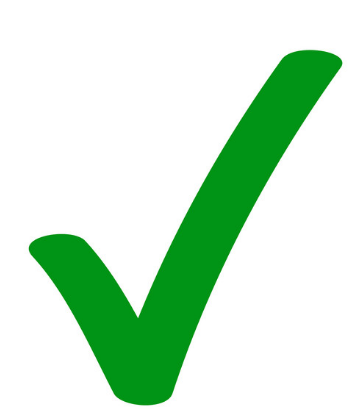 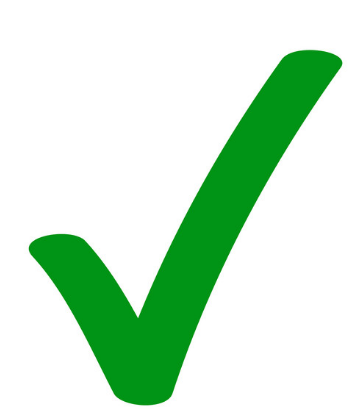 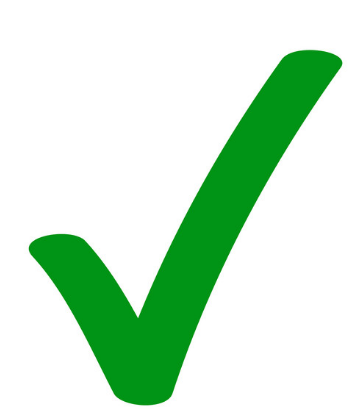 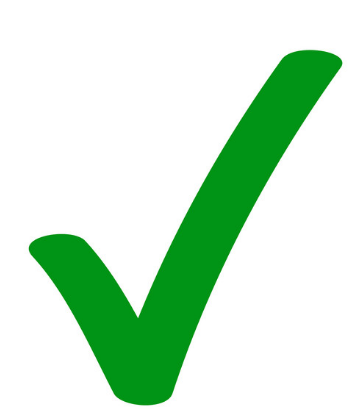 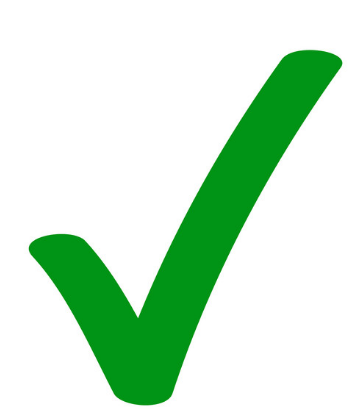 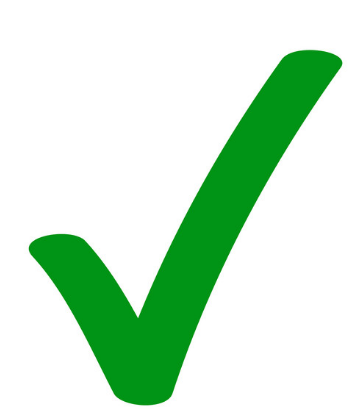 SBO
Stage 4: Permanent Exclusion
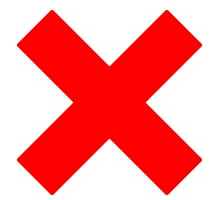 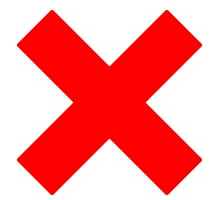 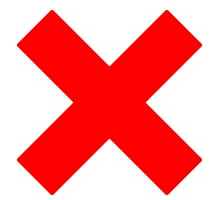 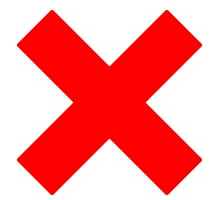 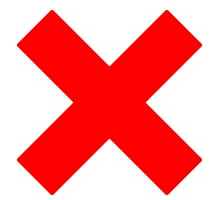 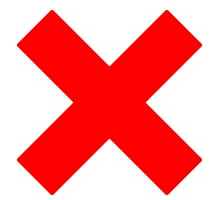 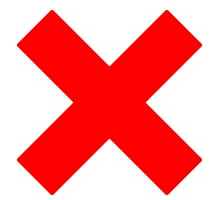 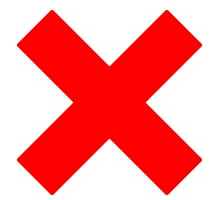 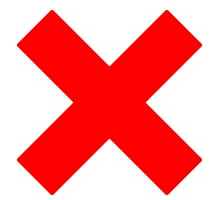 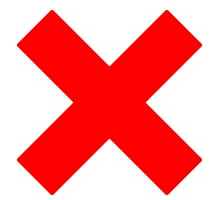 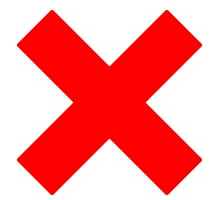 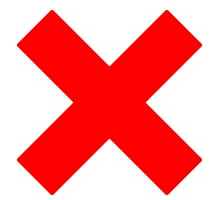 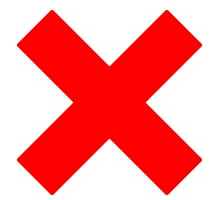 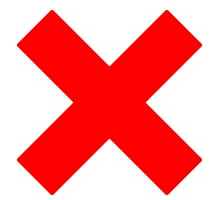 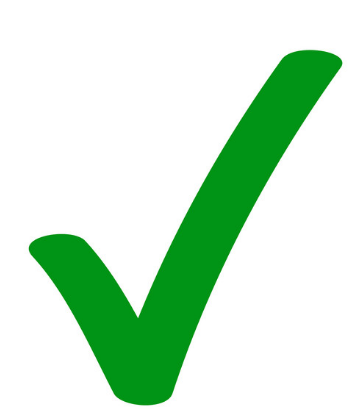 Permanent Exclusion will occur as a last resort when DESPITE significant support behaviour has not improved. Permanent Exclusion can only be sanctioned by the Principal.
HFR
Achievement for all.
“It is not easy … but it is simple. Provision that meets the needs of every student, regardless of ability or additional need”
We challenge all of our students to excel, particularly our most able.
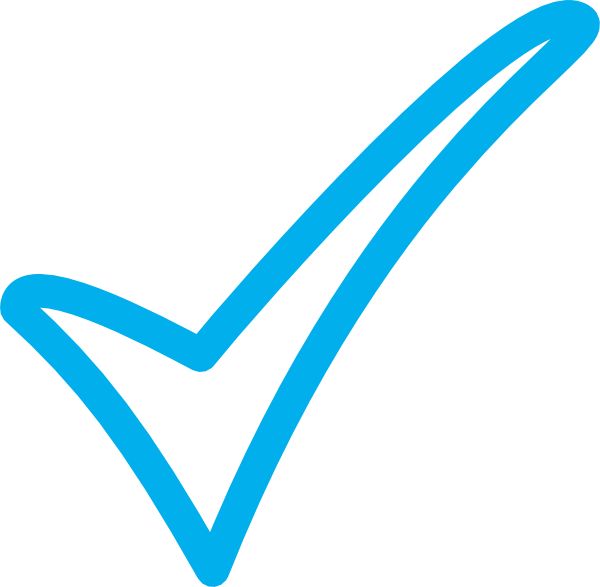 We layer clear, bespoke support for those students with additional needs..
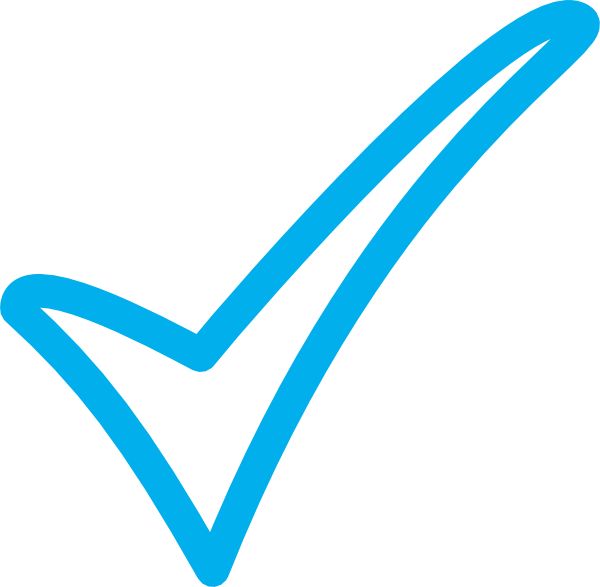 Identifying when to move between Stages.
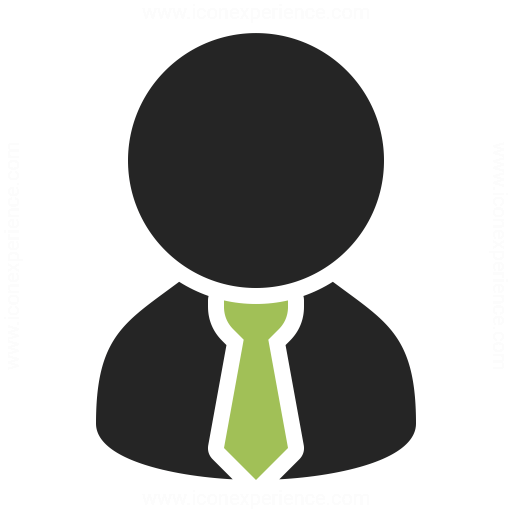 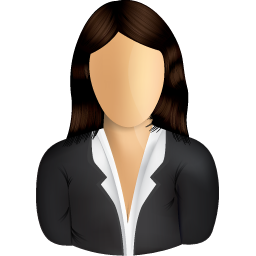 Review / Repeat
Referral to IPN Allocation Panel by:
Standards & Progress Leaders
(Data)
- Any member of staff
Student
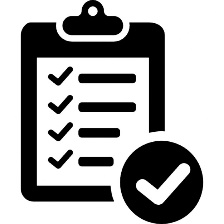 Assessment and ongoing monitoring.
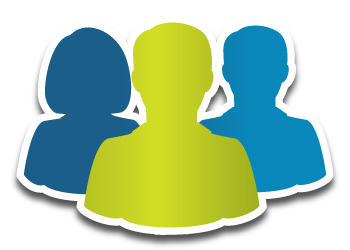 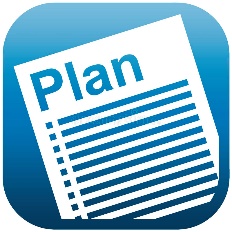 Time limited support plan.
Weekly IPN meeting allocates actions to Faculty Teams / Pastoral Teams / NAC Leaders and communicates with whole staff through daily briefing.
HFR
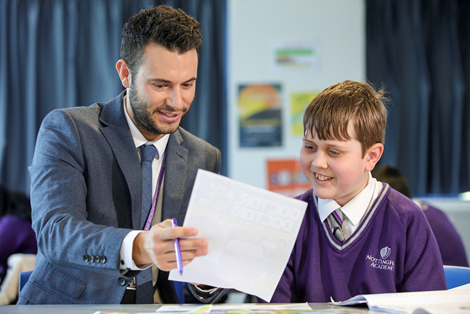 Teaching that inspires, builds confidence and challenges within our knowledge rich curriculum.
Deliver: Curriculum Innovation
Academic
Curriculum
Striving for excellence in skills, knowledge and qualifications
Providing an advantage to the disadvantaged
Keeping students Healthy & Safe
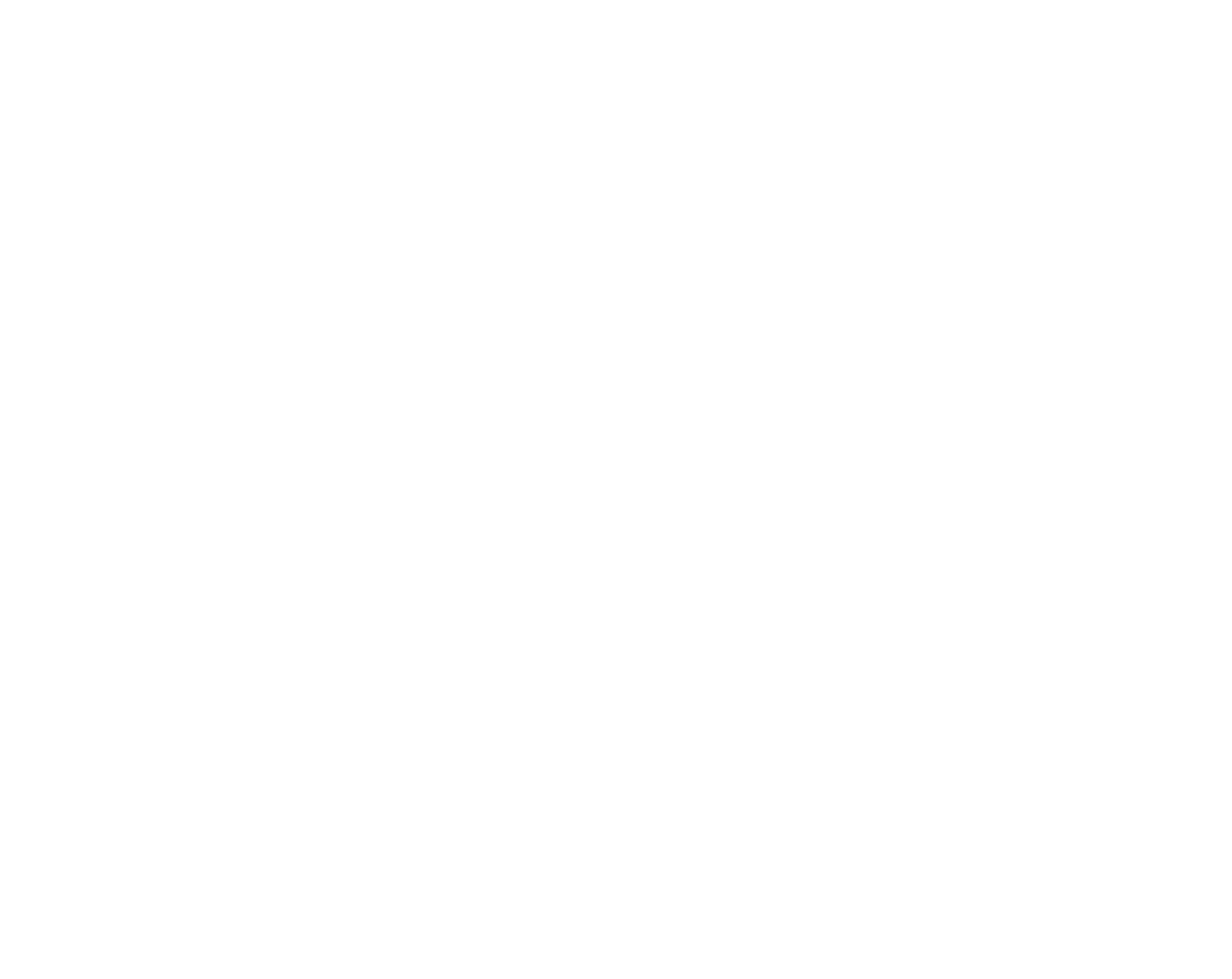 Opportunity Charter
Character
Curriculum
Preparing students for life in Modern Britain
Develop social mobility and give every student freedom of choice through their lives
Developing Character and self belief that unlocks the potential in everyone.
Academic Curriculum
Striving for excellence in critical thinking, knowledge and qualifications.
Our Academic Curriculum is broad & balanced and centred around the National Curriculum.
We aim to provide an ambitious, innovative and stimulating curriculum for all
We teach the best that has been thought, said and written.
The Academic Curriculum is knowledge rich and includes disciplinary knowledge (understanding about how knowledge is established, verified and revised) and substantive knowledge (Content that is taught as fact) within each area of study.
The Academic Curriculum provides students with a secure foundation on which to continue into Further Education, Higher Education and into apprenticeships and careers of their choice.
Consistently High Standards in Every Subject.
“It starts in the classroom. Quality teaching underpins EVERYTHING that we do at Nottingham Academy”
We keep our best teachers
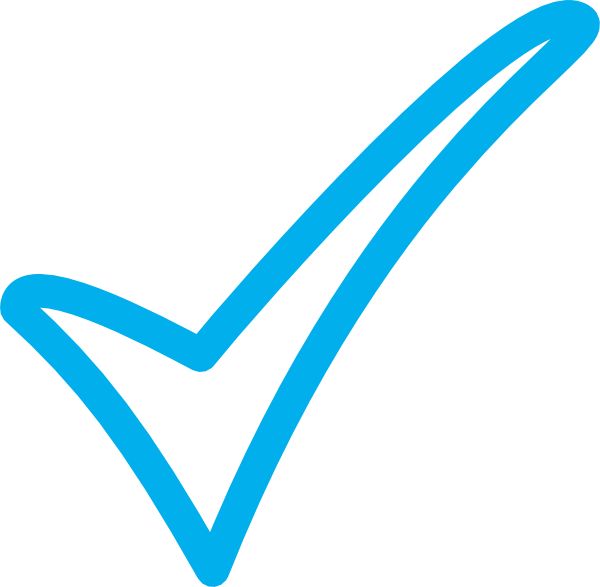 We work hard to develop, train and support our staff
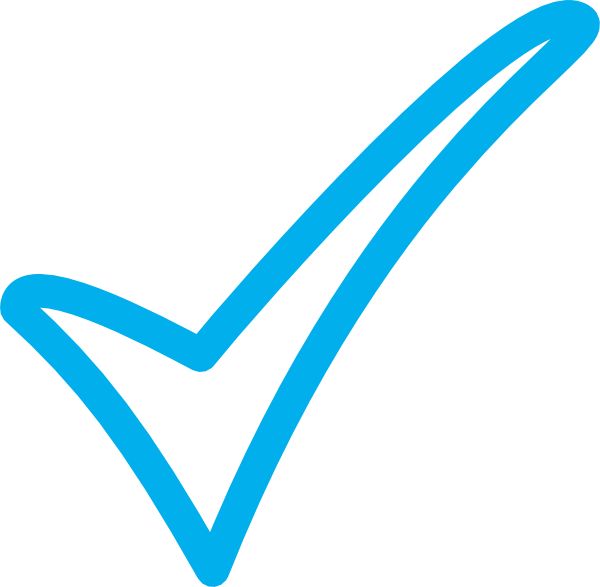 Student / Teacher relationships are a strength of our school. We work hard to get to know your child.
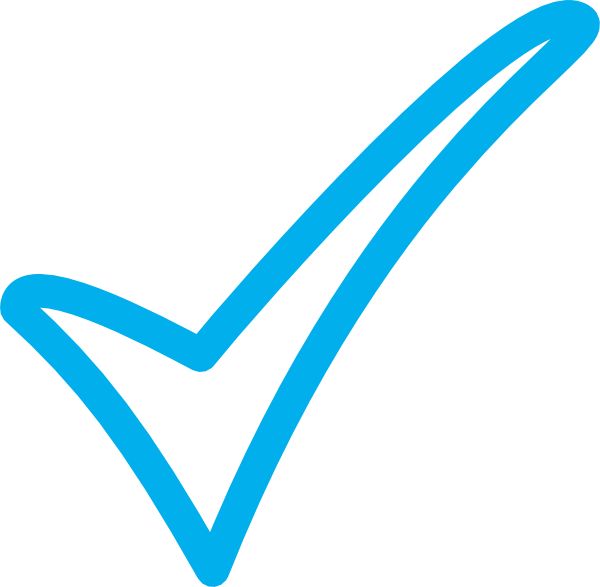 Revised approach to Teaching & Learning
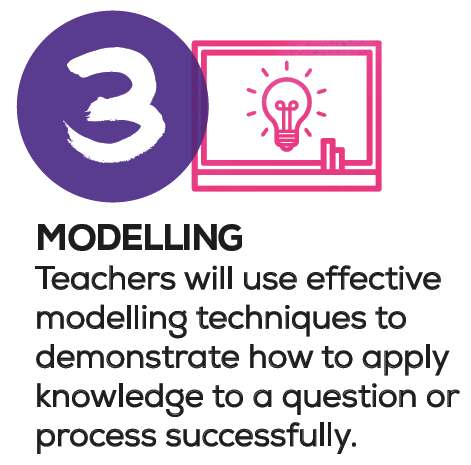 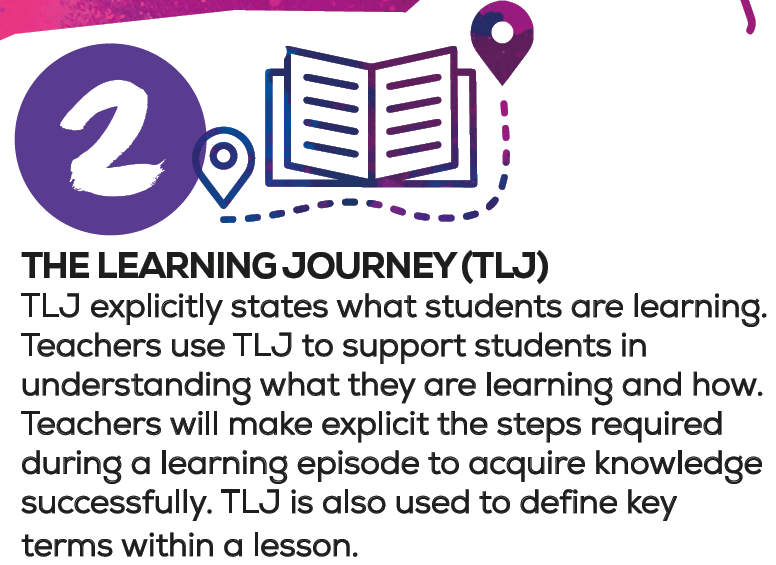 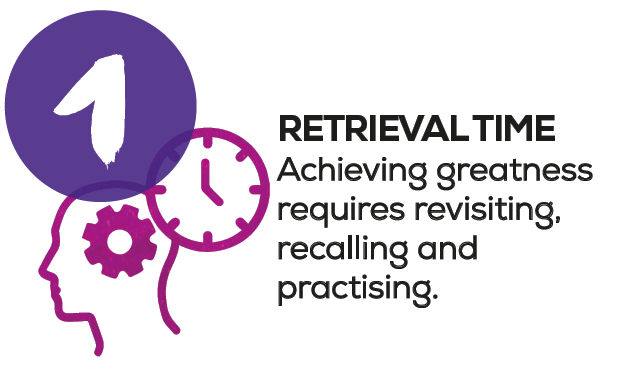 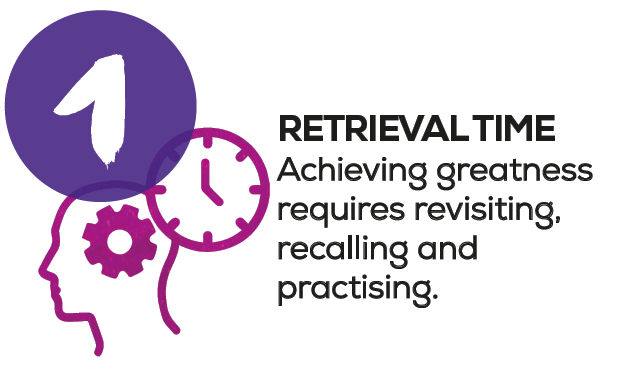 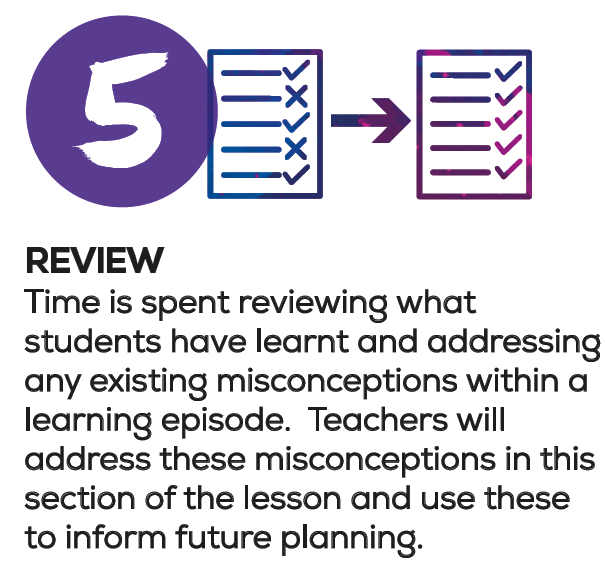 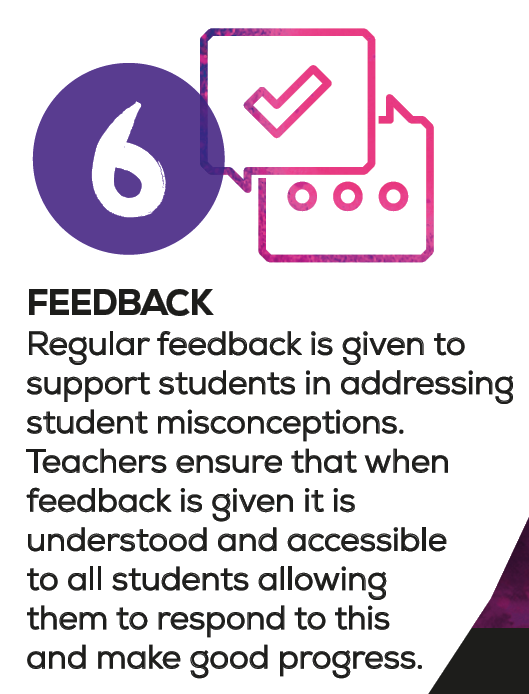 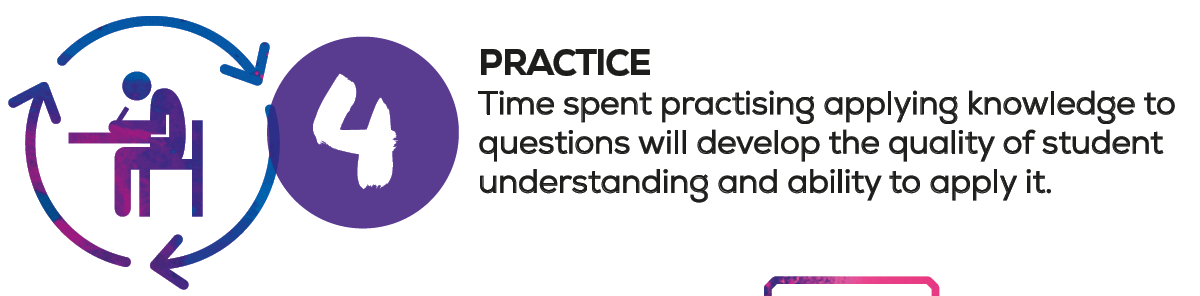 What success looks like: Consistent approach to lesson structures
Character Curriculum
Pupil Parliament
DofE
NCS
Talent First
Freedom Factory
First Story
Employer Links
Nottingham Wildcats
Notts. County FC
Cheese Matters
CBI
Think Forward
Talent Foundry
Academic
Curriculum
Striving for excellence in skills, knowledge and qualifications
Providing an advantage to the disadvantaged
Keeping students Healthy & Safe
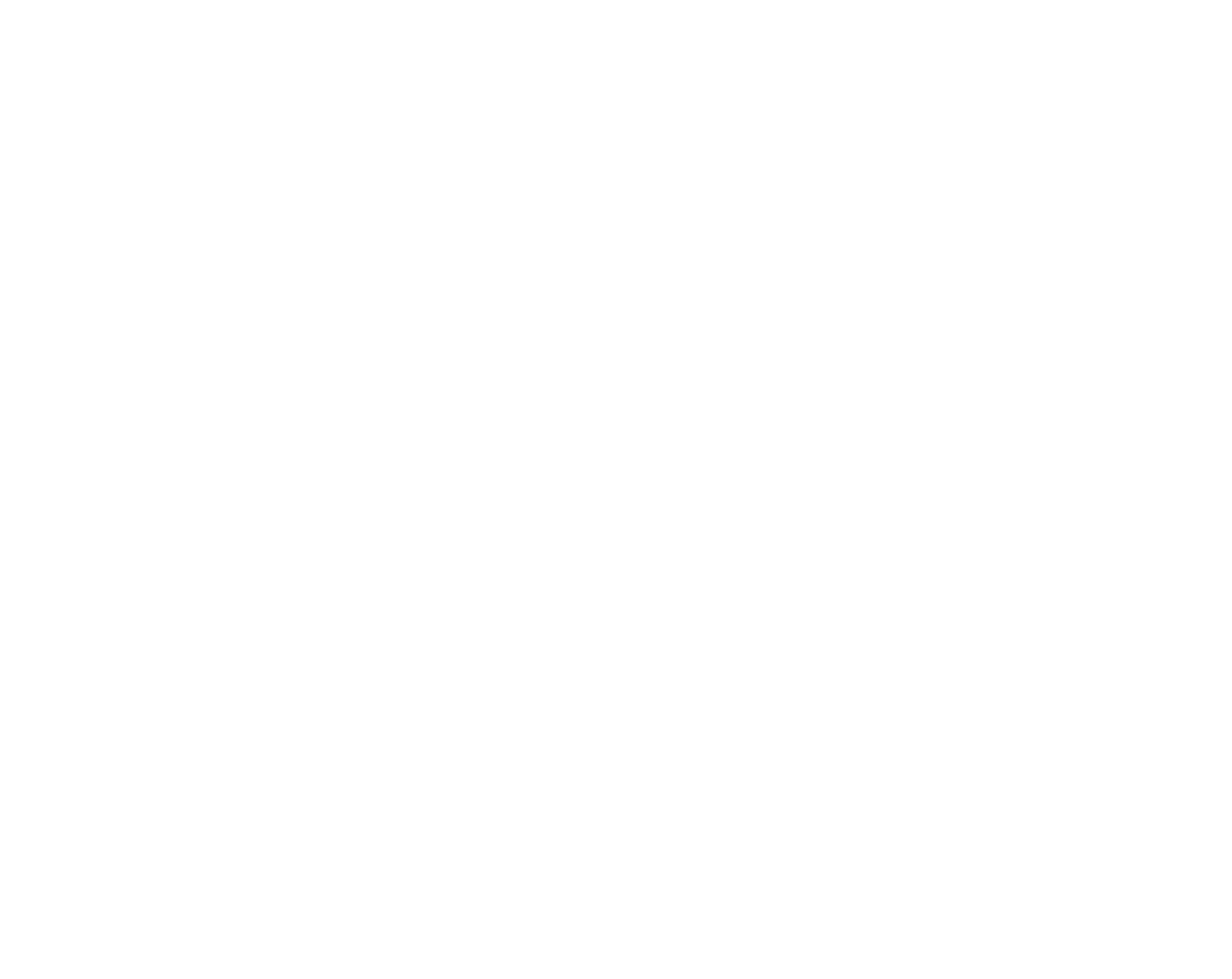 Opportunity Charter
Character
Curriculum
Preparing students for life in Modern Britain
Develop social mobility and give every student freedom of choice through their lives
Developing Character and self belief that unlocks the potential in everyone.
What are the skills we want every one of our students to have?
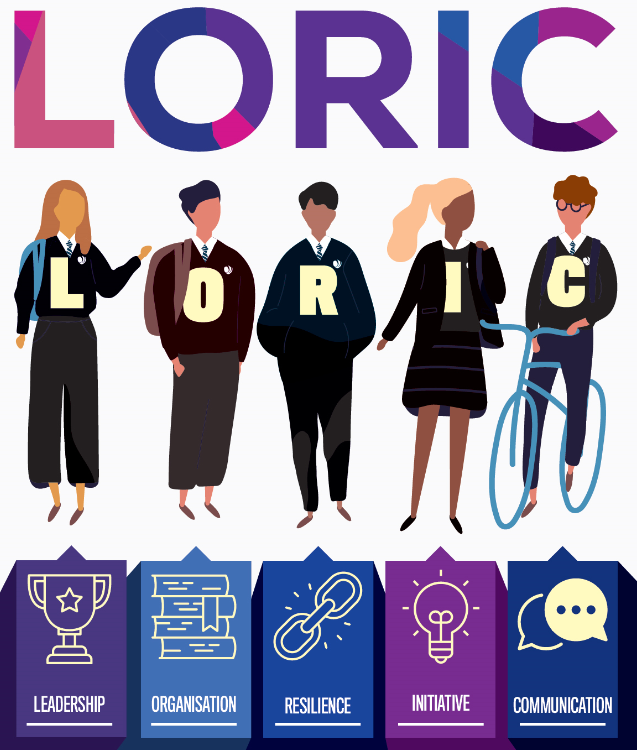 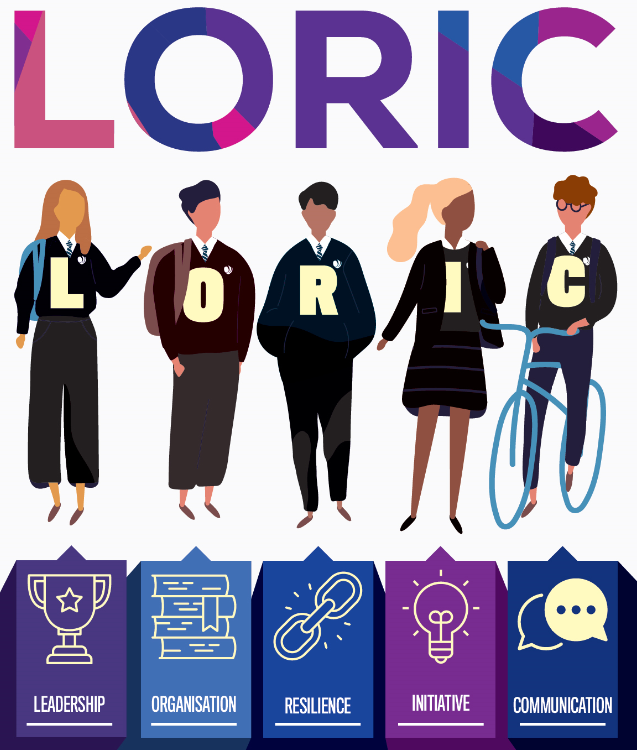 Opportunity Charter
Academic
Curriculum
Student Athlete Programme
Entrepreneurship Opportunities
Extra-Curricular Provision
Residential Visits
Exchange Programmes
Day Trips
Community Enrichment projects
DofE
Peri Music
Theatre Trips
Music Concerts
Striving for excellence in skills, knowledge and qualifications
Providing an advantage to the disadvantaged
Keeping students Healthy & Safe
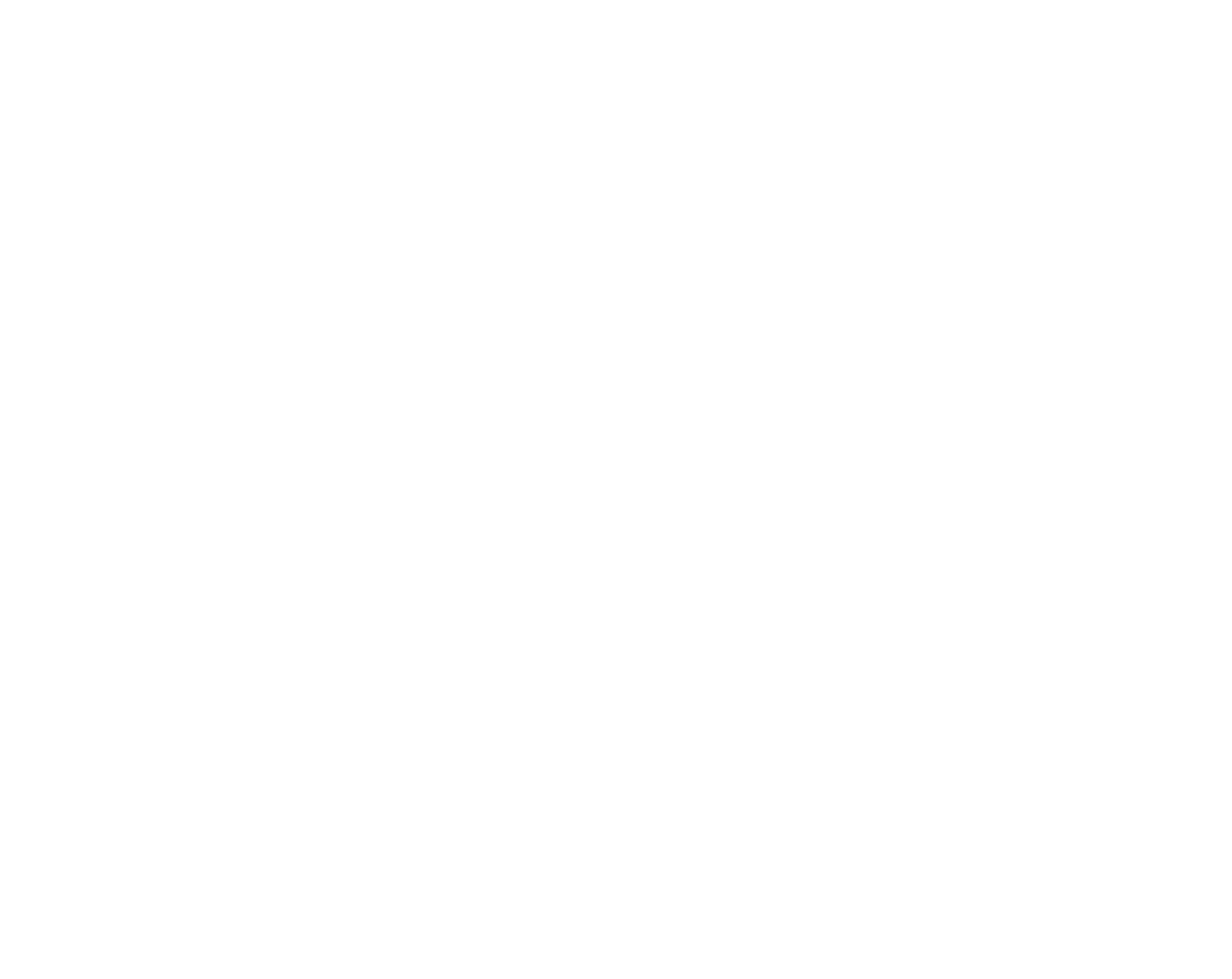 Opportunity Charter
Character
Curriculum
Preparing students for life in Modern Britain
Developing Character and self belief that unlocks the potential in everyone.
Develop social mobility and give every student freedom of choice through their lives
Careers Advice & Guidance that opens Doors
‘Leaders have ensured that the careers education programme is strong throughout the school. Support continues throughout school so that almost all pupils leave the school to go to further education or training’.
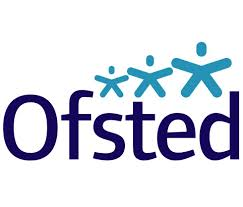 Inspection Report – January 2020
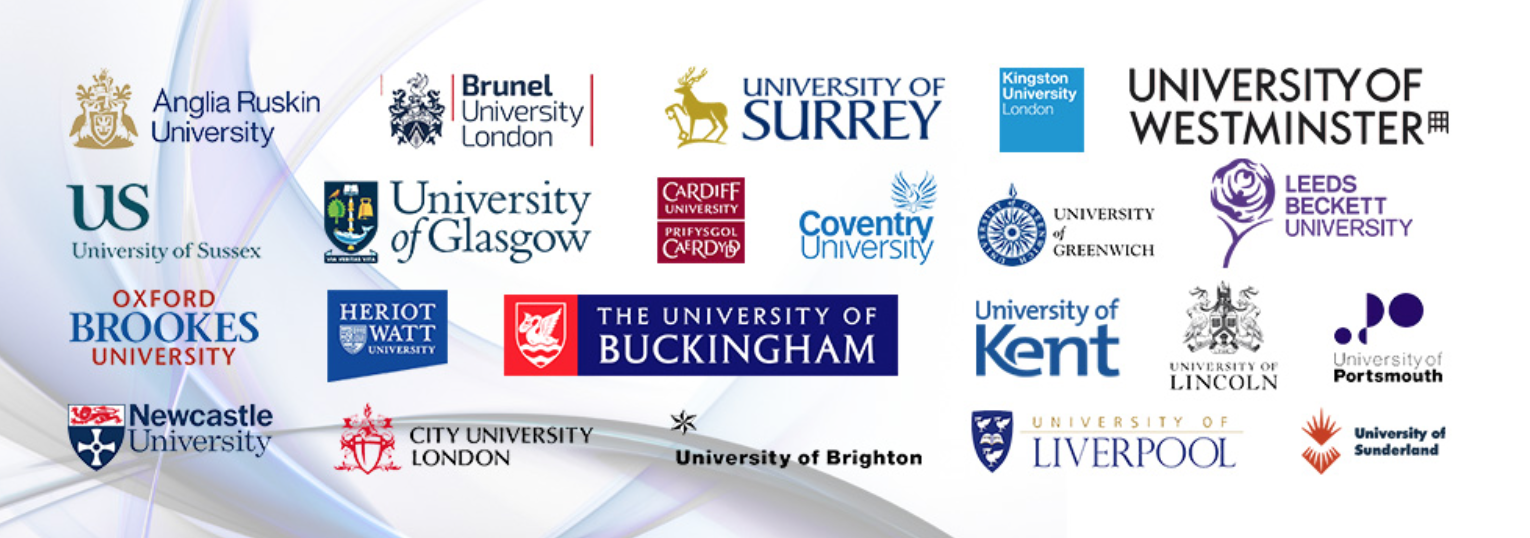 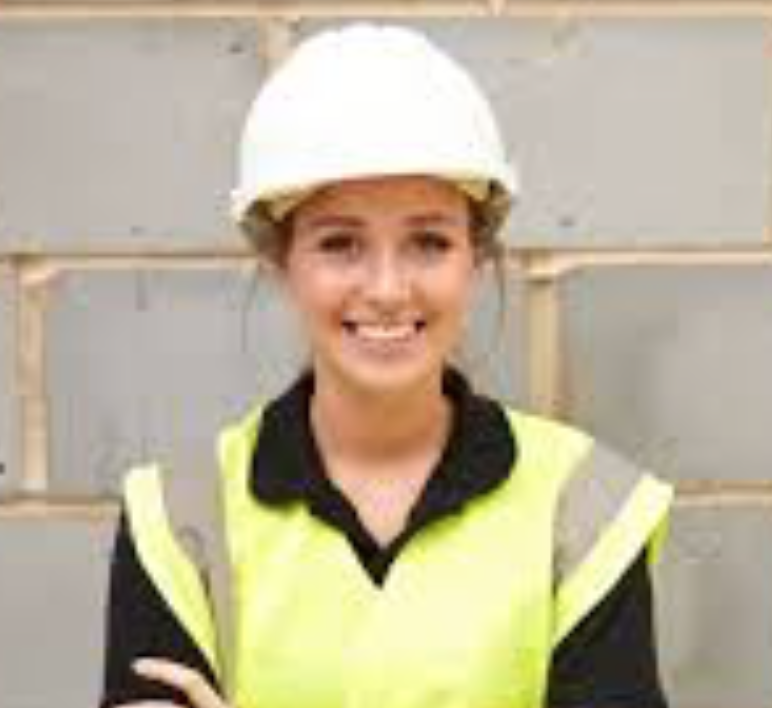 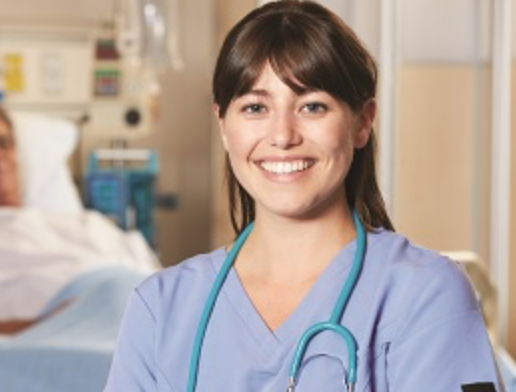 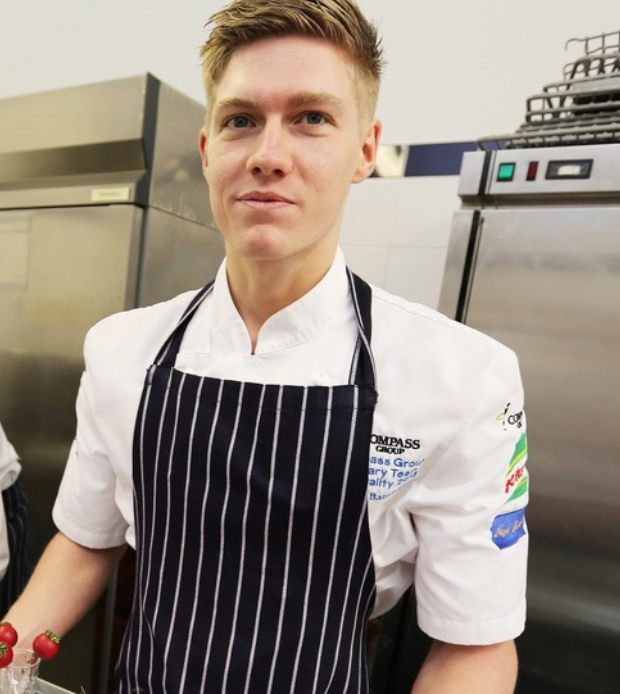 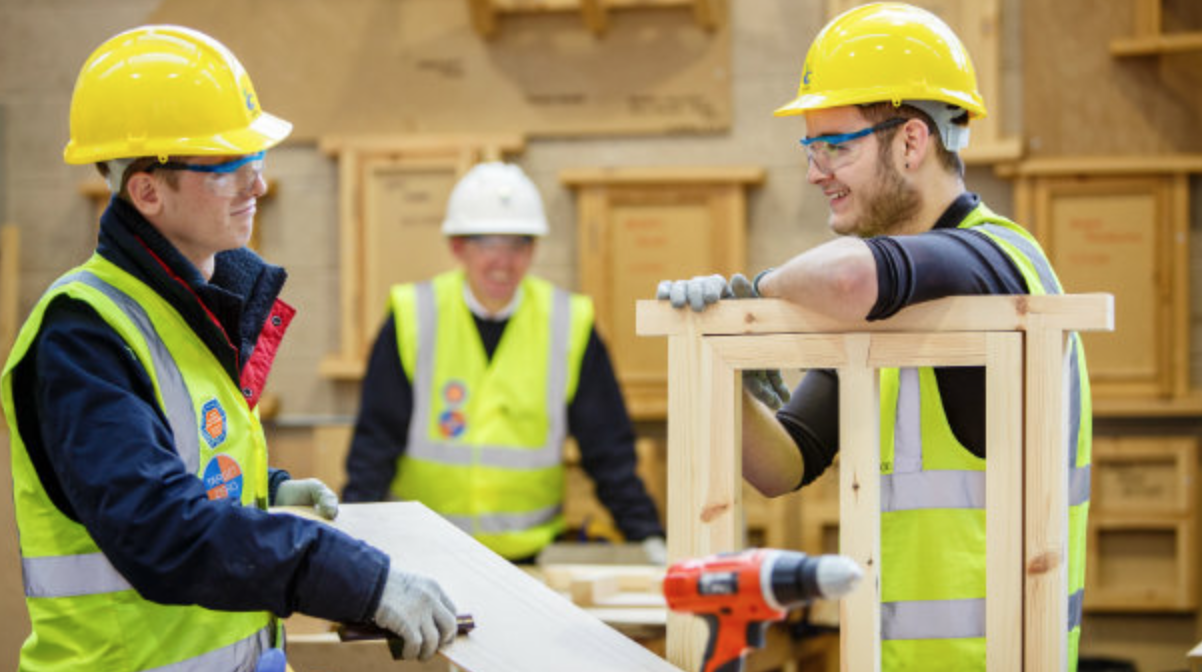 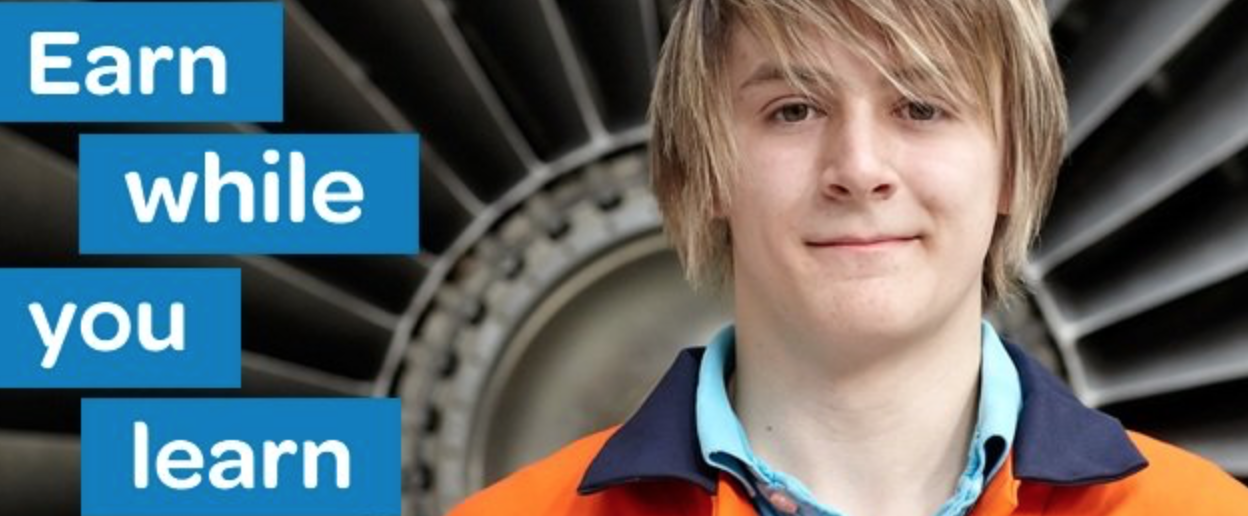 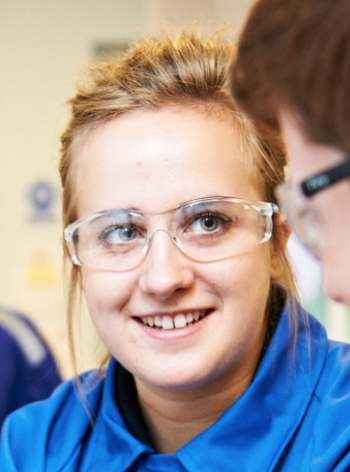 Our Academy opens pathways to pursue university, apprenticeship or employment …
Our Opportunities Charter.
“Unique opportunities that shape lives, challenge preconceptions and inspire. Going beyond the school walls”
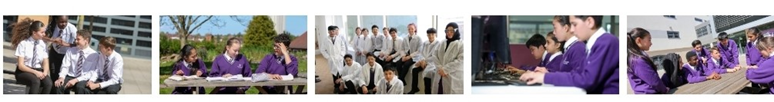 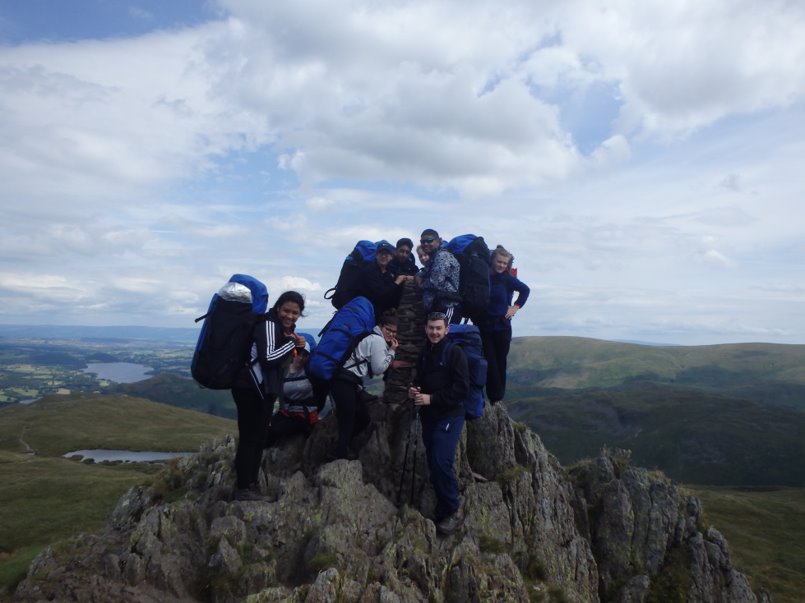 Click to add text
Amazing opportunities to learn outside of the classroom
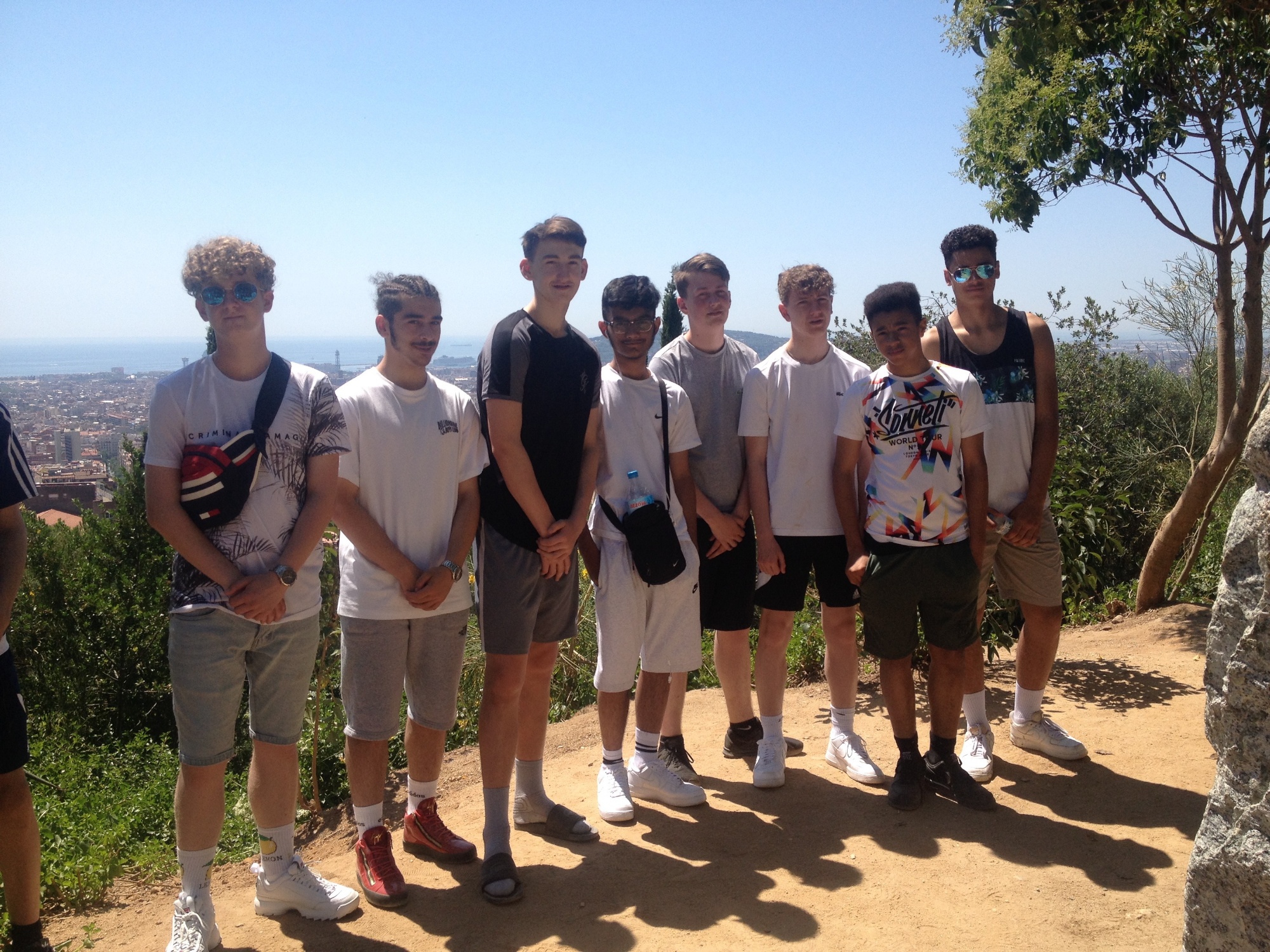 Click to add text
Amazing opportunities to learn outside of the classroom
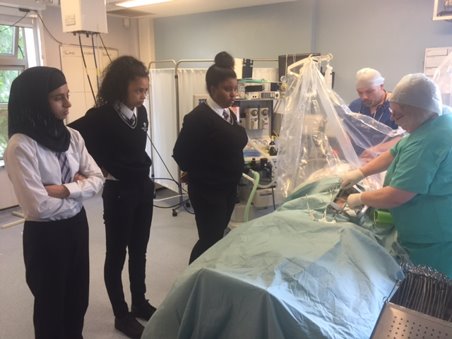 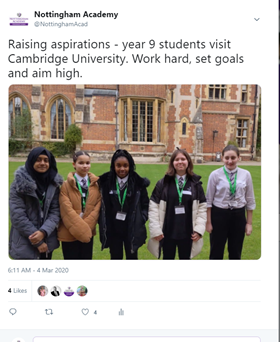 Click to add text
Amazing opportunities to learn outside of the classroom
Personal Development
Keeping Students Healthy and Safe
PSHE / RSE provides students opportunities to consider and evaluate knowledge, attitudes and beliefs and develop the skills and understanding necessary for them to be positive, responsible and healthy members of society.
Anti-bullying and Equality and Diversity programmes provide a strong foundation for all aspects of the academic curriculum.
Preparing students for life in Modern Britain
The Character Curriculum is underpinned by Fundamental British values
Intentionally grows young people’s sense of belonging to the city of Nottingham and local community
Providing an advantage to the disadvantaged
A 'Routes to Employment' model supports students in making informed subject choices which support future career aspirations. (Skills Builder)
Every student is provided high-quality career guidance to make informed decisions about their futures.
Vocational links are embedded into schemes of learning and provide careers conversation discussion points for students.
Personal Development
Classroom Teaching/Cross-Curricular Mapping
Tutorial Programme
Assembly Programme
Drop Down Days
Visiting Speakers
Sex and Relationship Programme
Academic
Curriculum
One to one careers advice
Work Experience
External Visits
Visiting Speakers
Striving for excellence in skills, knowledge and qualifications
Providing an advantage to the disadvantaged
Keeping students Healthy & Safe
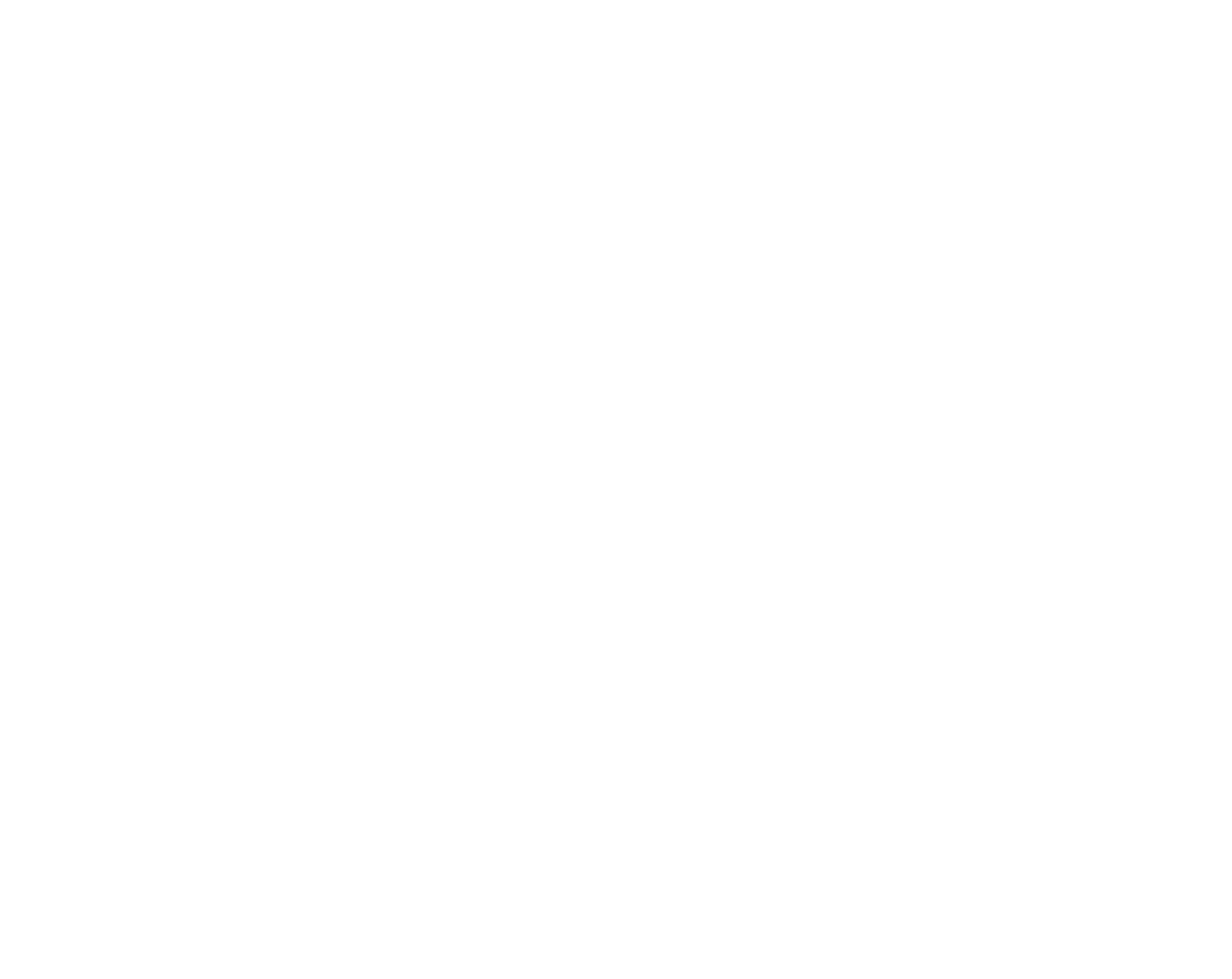 Opportunity Charter
Character
Curriculum
Preparing students for life in Modern Britain
The Character Curriculum is underpinned by Fundamental British values
Intentionally grows young people’s sense of belonging to the city of Nottingham and local community
Develop social mobility and give every student freedom of choice through their lives
Developing Character and self belief that unlocks the potential in everyone.
Nottingham Academy in Partnership
“We are on hand if you need us. We believe in the power of parent partnership.”
Our parents receive live achievement and behaviour data
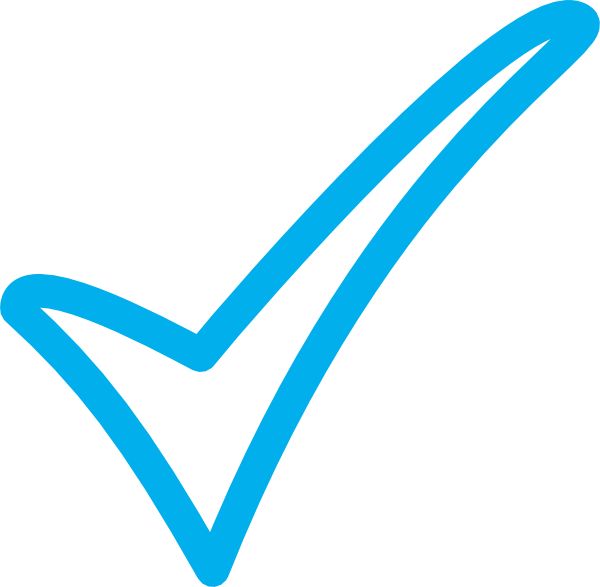 Increasingly responsive to parent needs (COVID-19).
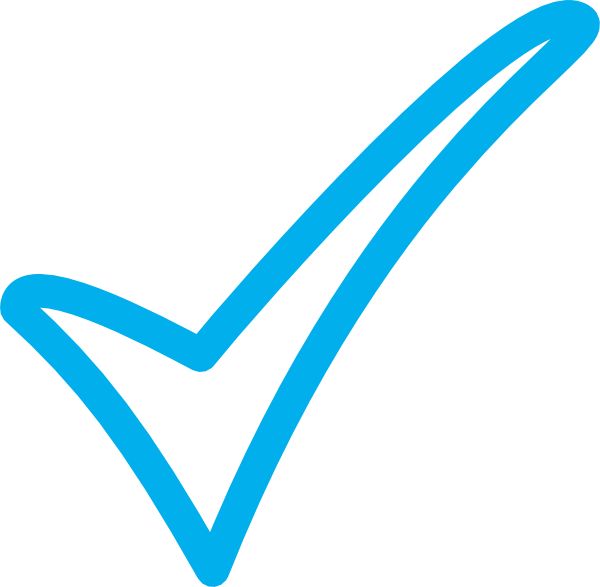 Introduction of a Parent Forum to assist us to develop quickly in line with community expectations.
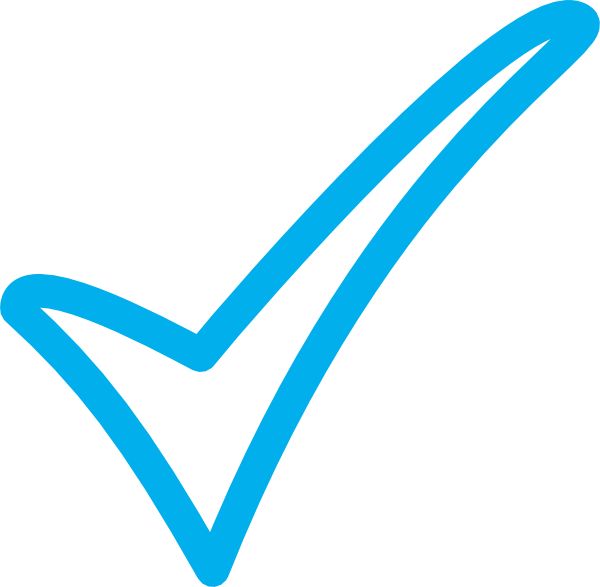 Questions / Discussion
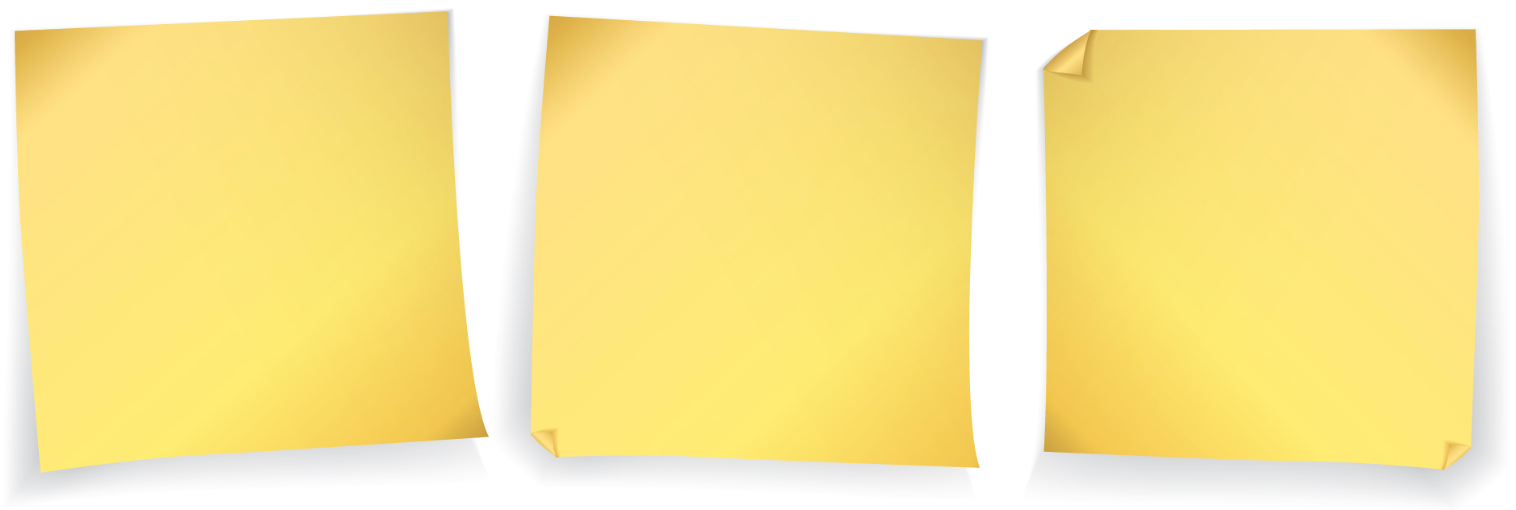 ?
Do you have any questions?

We may not be able to answer or discuss every point this evening but I would like to capture your thoughts and where possible respond to the wider parent body after this evening.
Principal Drop In
If you would like to meet directly with myself there is a ‘Principal Drop In’ which takes place every Tuesday morning between 8.45 – 9.45 am.

No appointment is necessary, please just ask to see Mr French at reception and we will accommodate.

For appointments outside of this time please contact reception and we will do our best to accommodate.